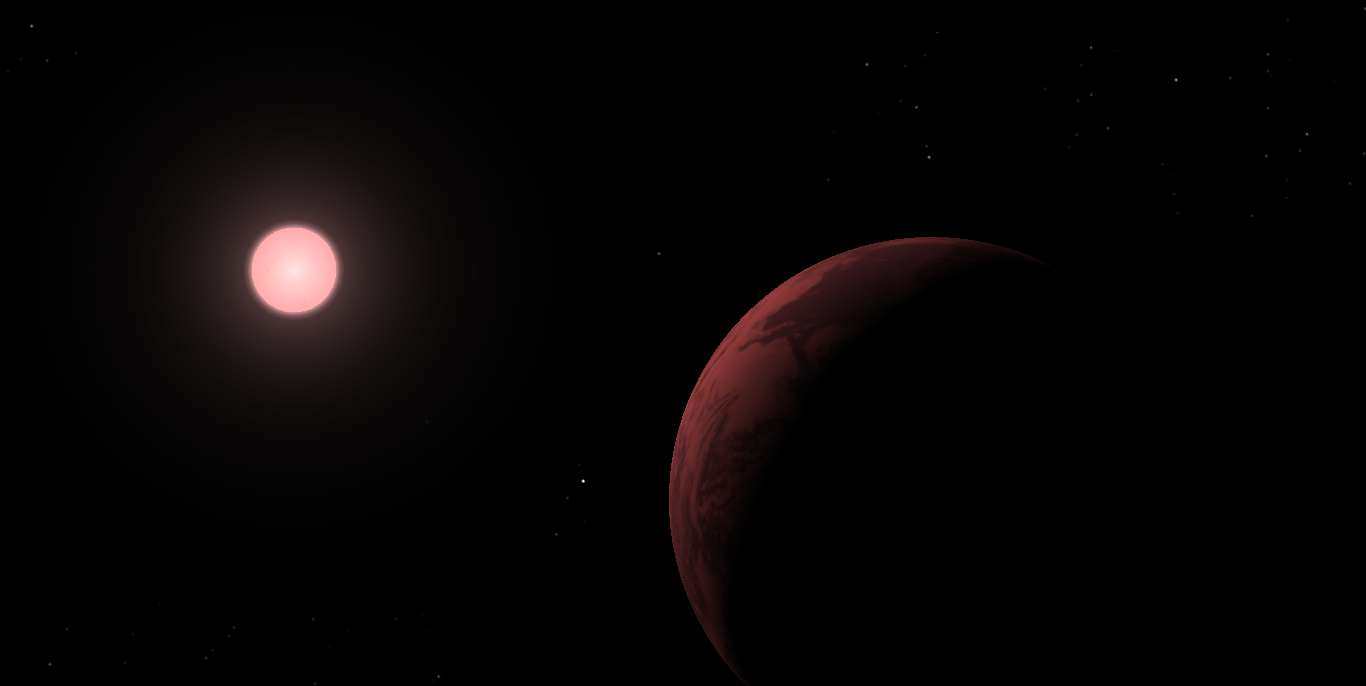 Precision Doppler spectroscopy
Guillem Anglada-Escude
School of Physics and Astronomy
Queen Mary, University of London

Institute for Astrophysics
Georg-August-Universität Göttingen
2nd CARMENES science meeting
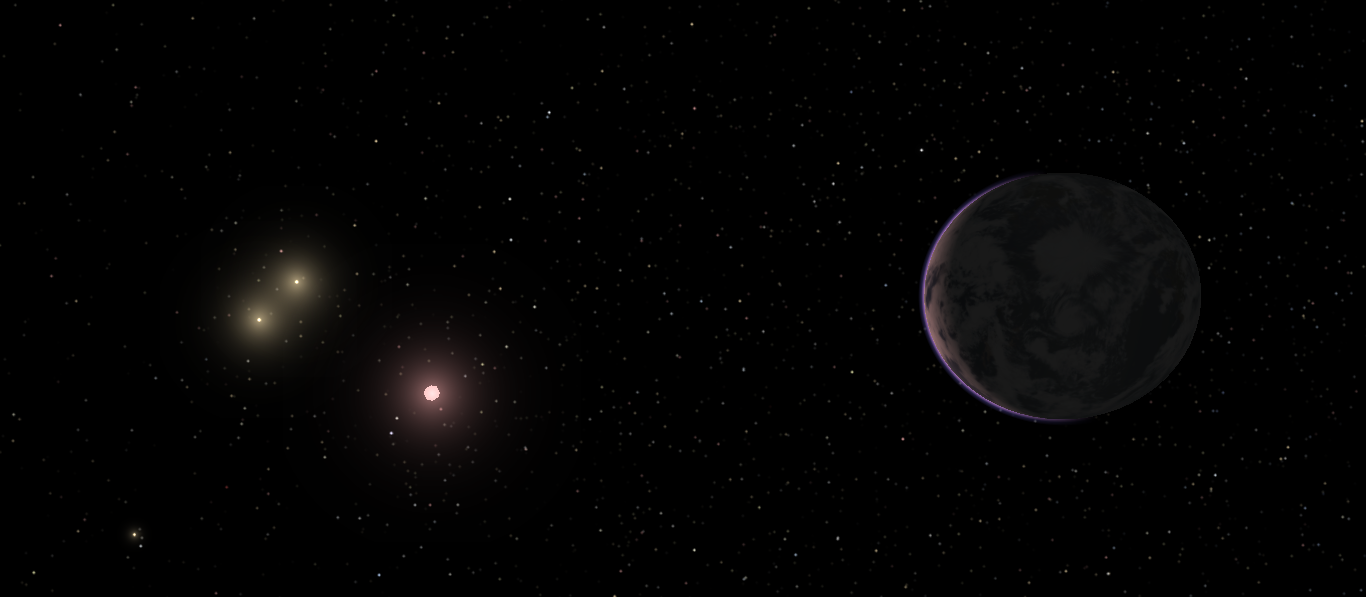 Precision Doppler spectroscopy as a detection method
Indirect methods
Kinematic
Photometric
Dynamic
Orbital perturbations
Gravitational
micro-lensing
Astrometry
Timing
Disk-planet interactions
Transit
Doppler spectroscopy
Star-planet interactions
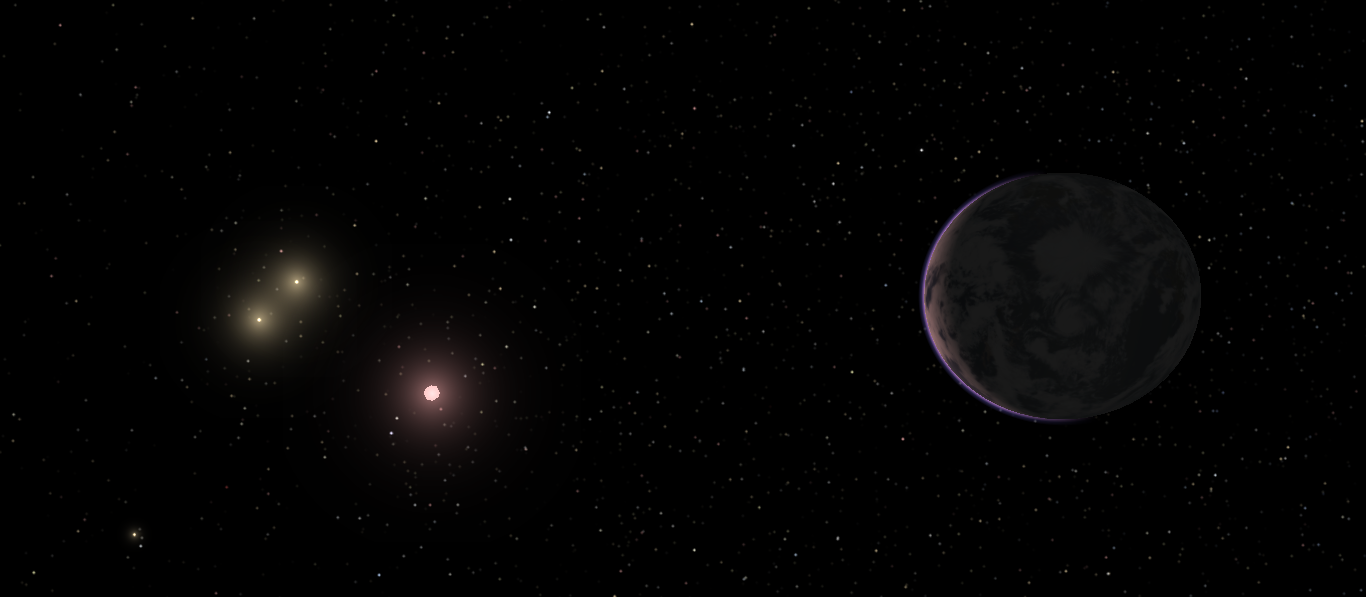 Precision Doppler spectroscopy as a detection method
a
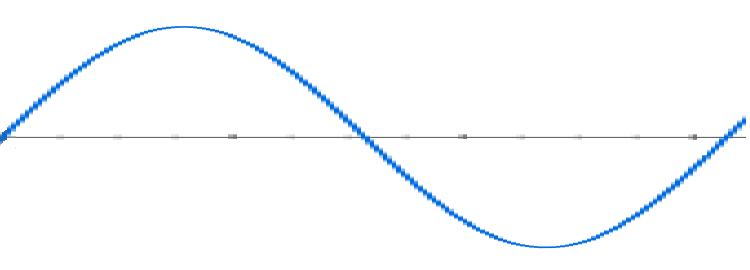 K
RV
Time
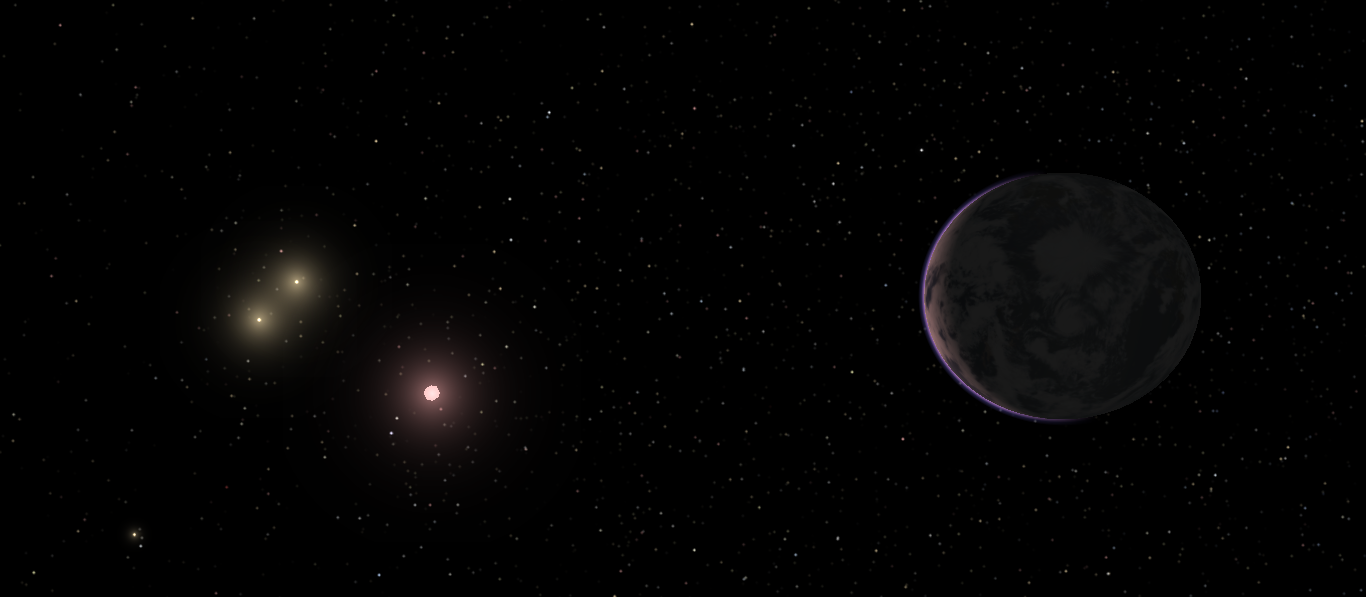 Precision Doppler spectroscopy as a detection method
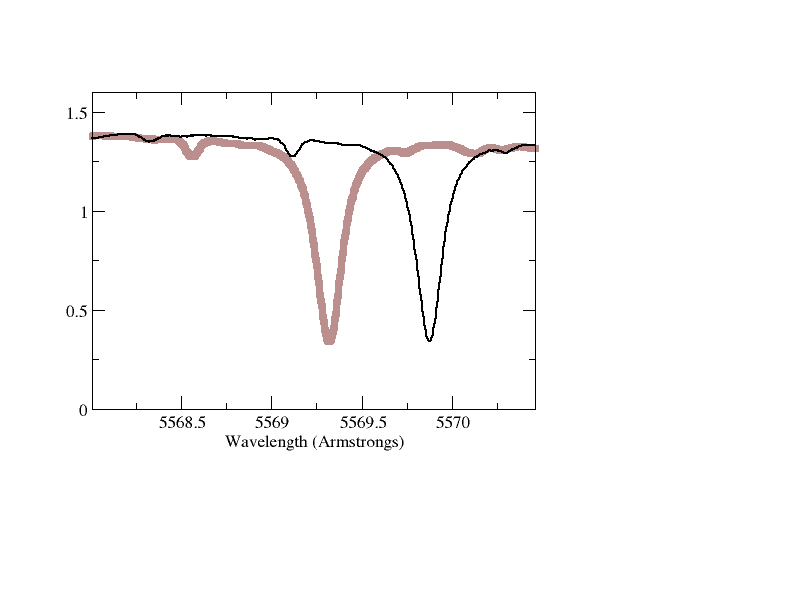 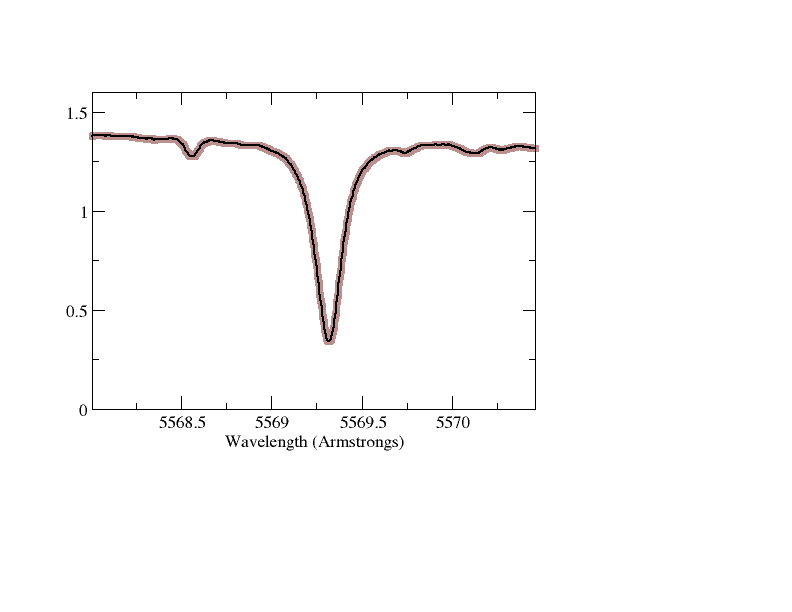 Spectroscopic binary 
K=30 km/s
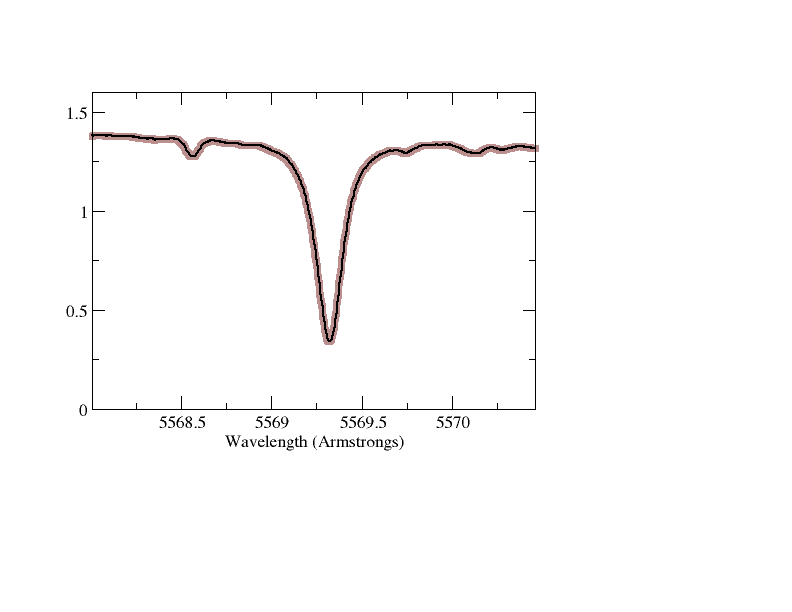 Width of a typical solar line is 15 km/s
Hot jupiter
K=300 m/s
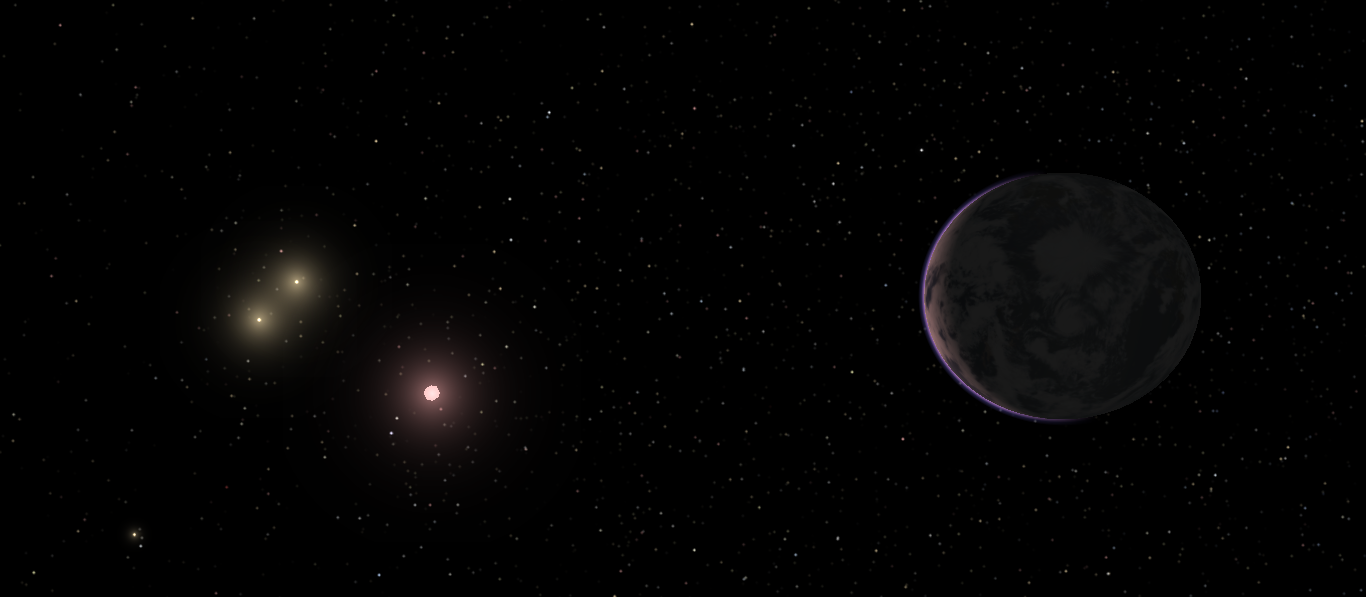 Precision Doppler spectroscopy as a detection method
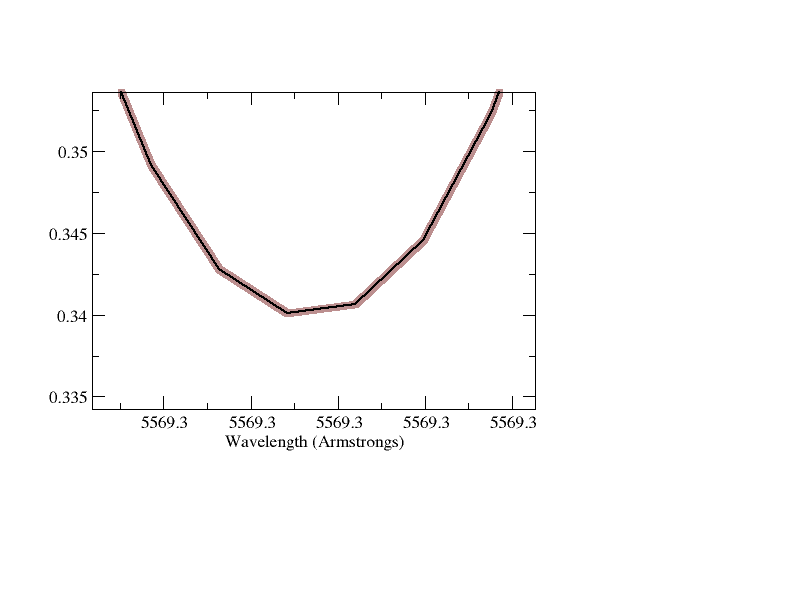 0 m/s
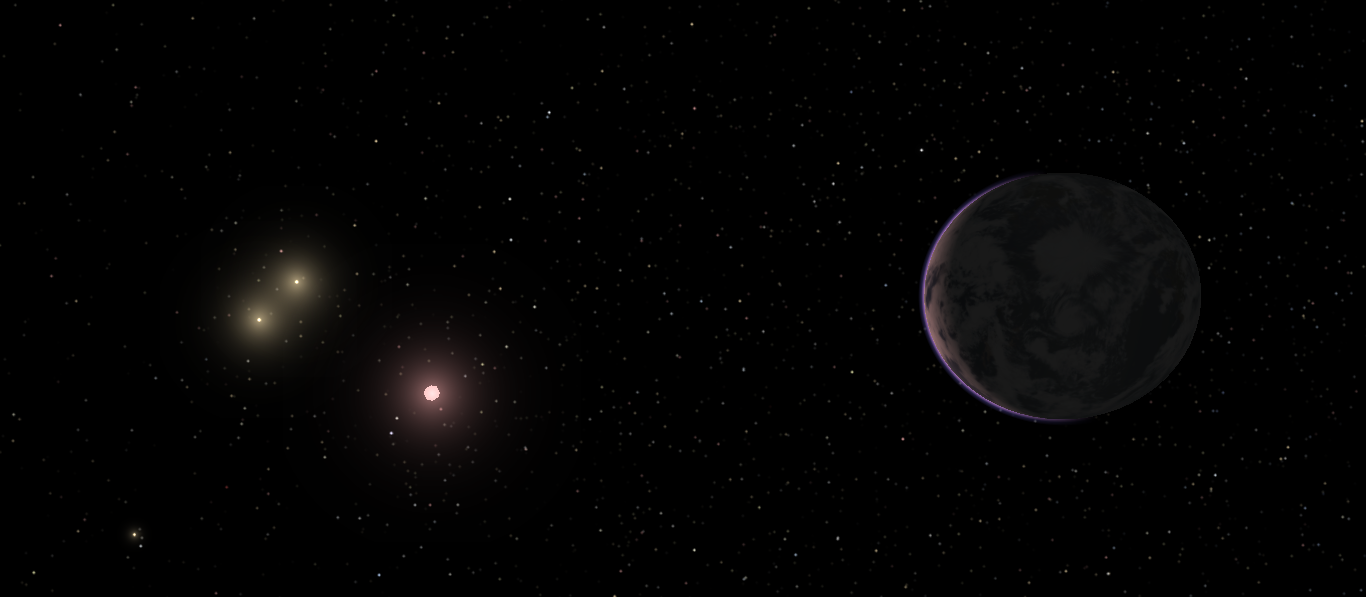 Precision Doppler spectroscopy as a detection method
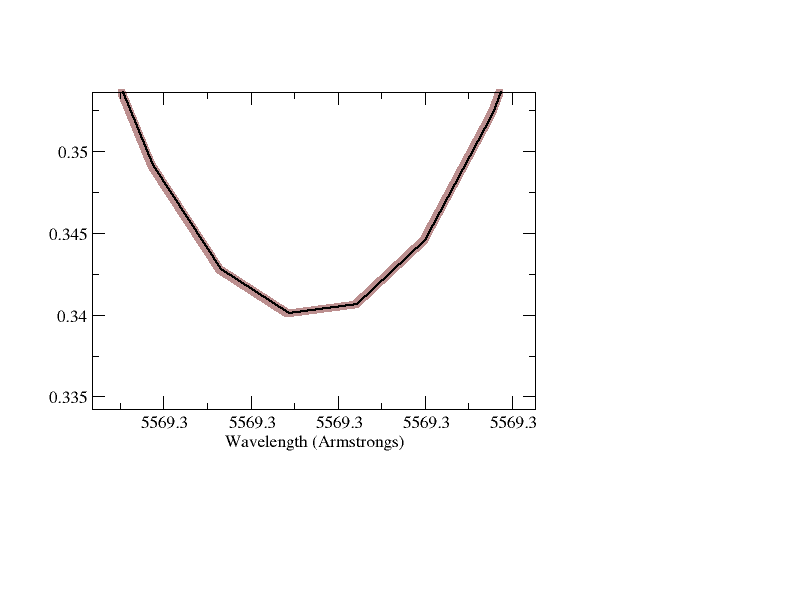 + 3 m/s
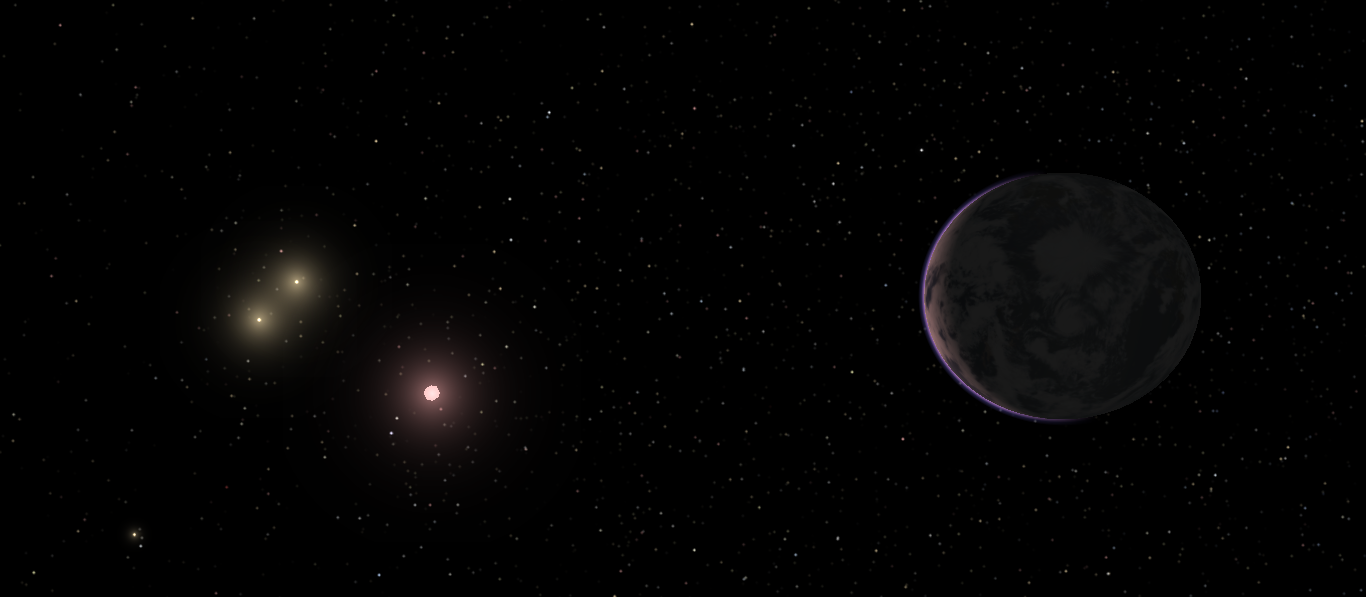 Precision Doppler spectroscopy : (quick & unfair) historical overview
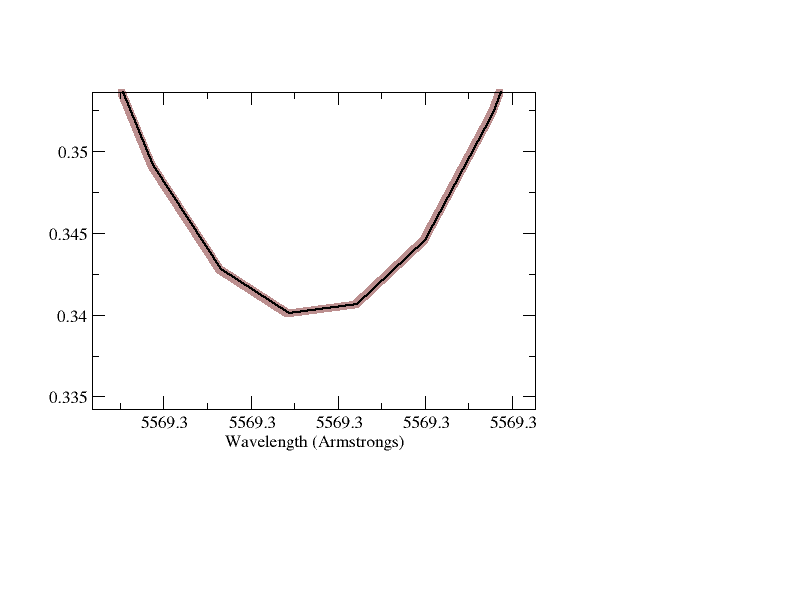 + 3 m/s
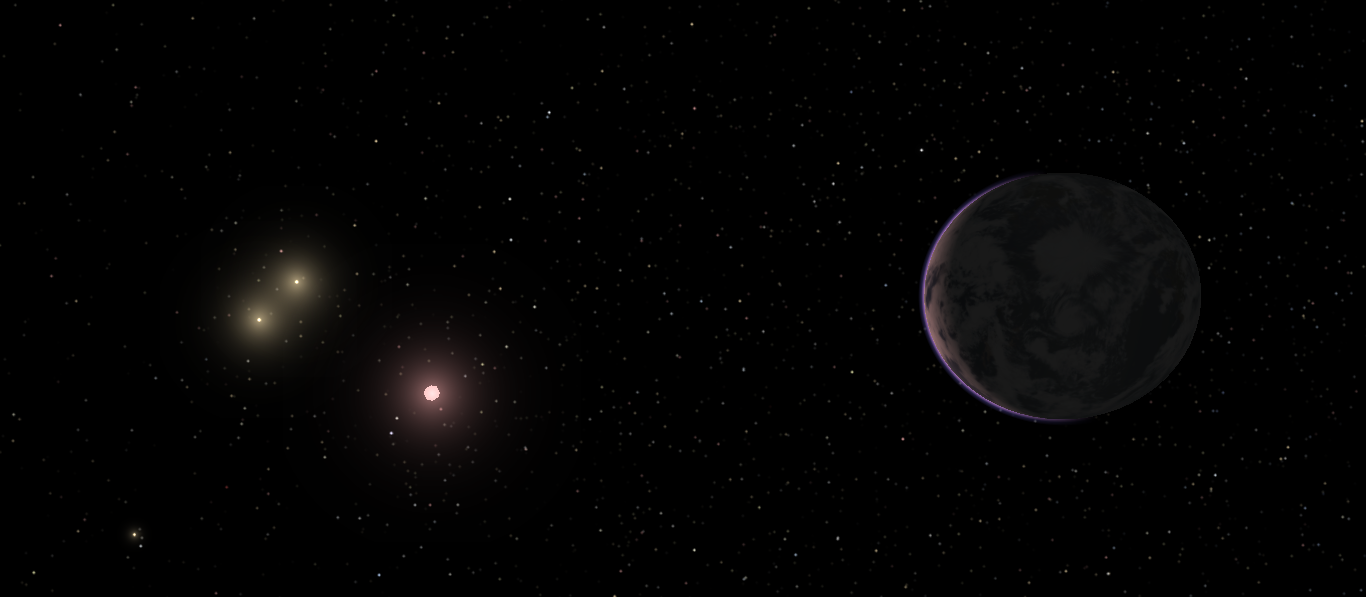 Precision Doppler spectroscopy as a detection method
Tau Ceti G8.5V
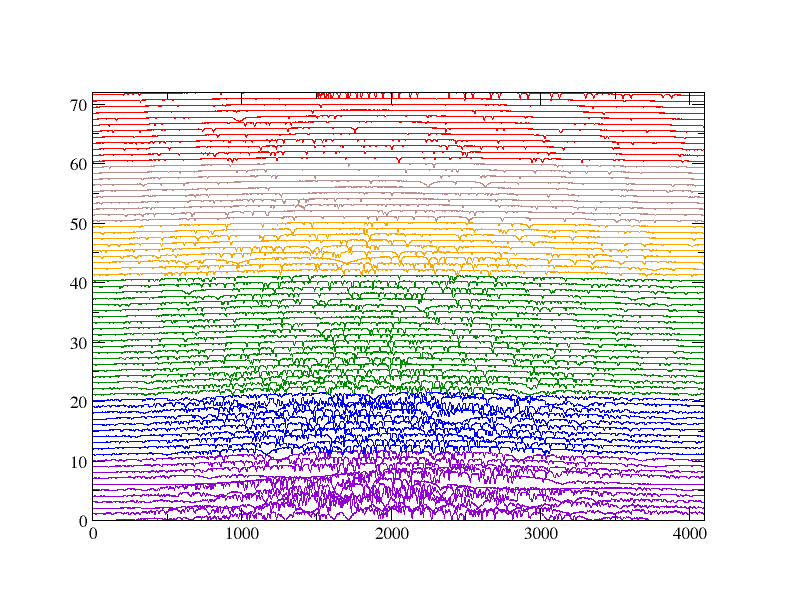 6900 A
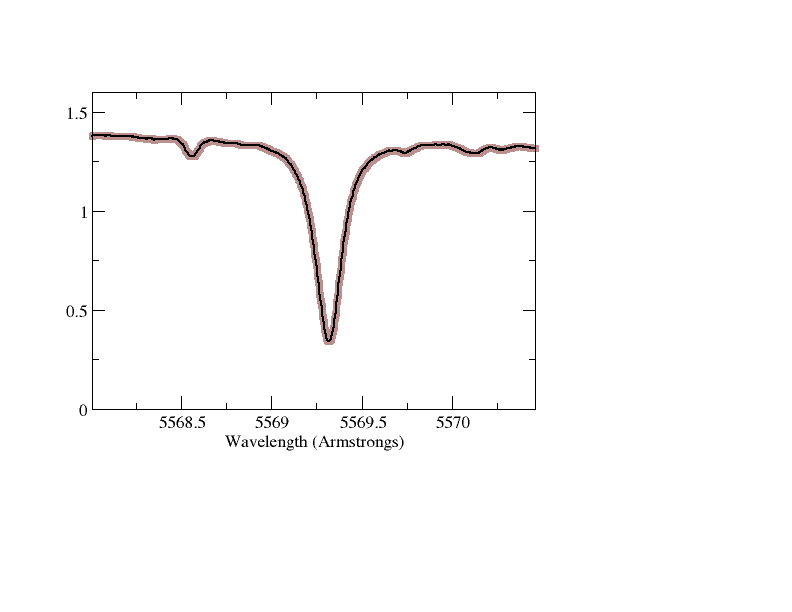 Order
HARPS-ESO
Spectral format
3800 A
Pixel
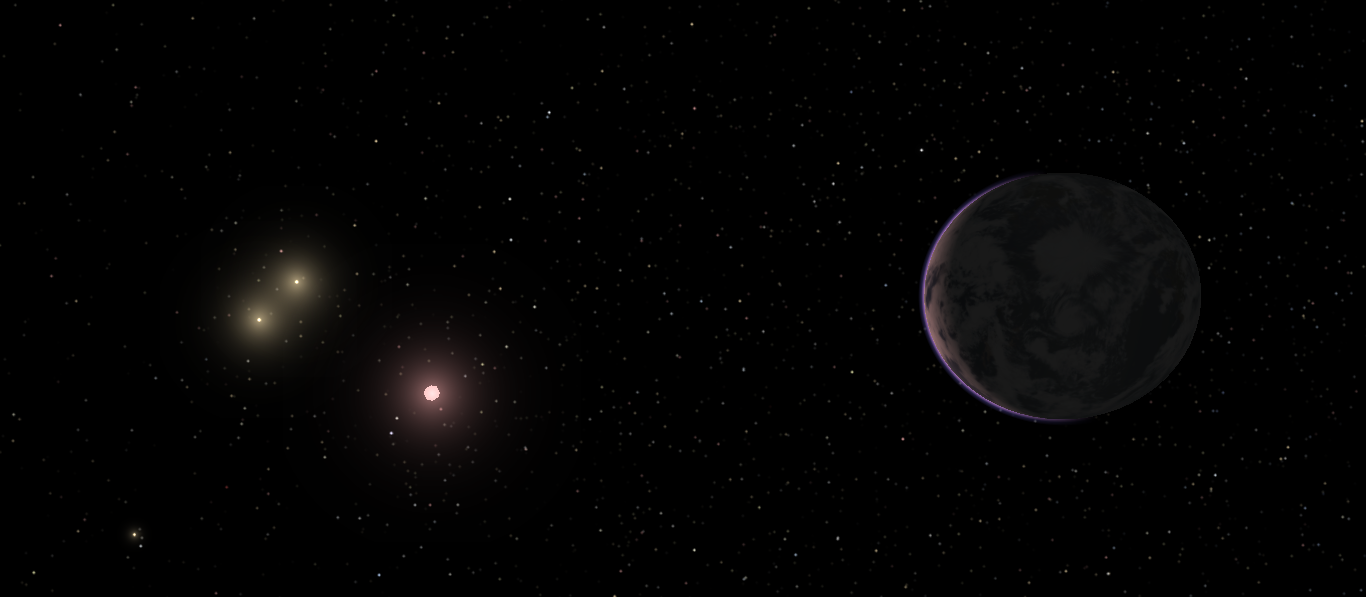 Precision Doppler spectroscopy : (quick & unfair) historical overview
Stabilized spectrographs
Absorption cells
50 m/s
Tellurics

HF cell (CFHT)

Iodine cell - (M. Hamilton)
Warm Jupiters
Echelle spectrograph
+ Perforated binary mask (CORAVELs)

Digital CCF (ELODIE)
Hot jupiters
300 m/s
25 m/s
5 m/s
CCD
Computers
10 m/s
Large telescopes
(HIRES-Keck)

Sub-Neptune
Dedicated ultra-stable
(HARPS-ESO)

Sub-Neptune
4 m/s
3 m/s
NextGen CCDs
1 m/s
Dedicated semi-stabilized
(PFS-Magellan)


Few Earth masses
Software,  Pipelining + calibration
<1 m/s
G, K dwarfs
Few Earth masses
2 m/s
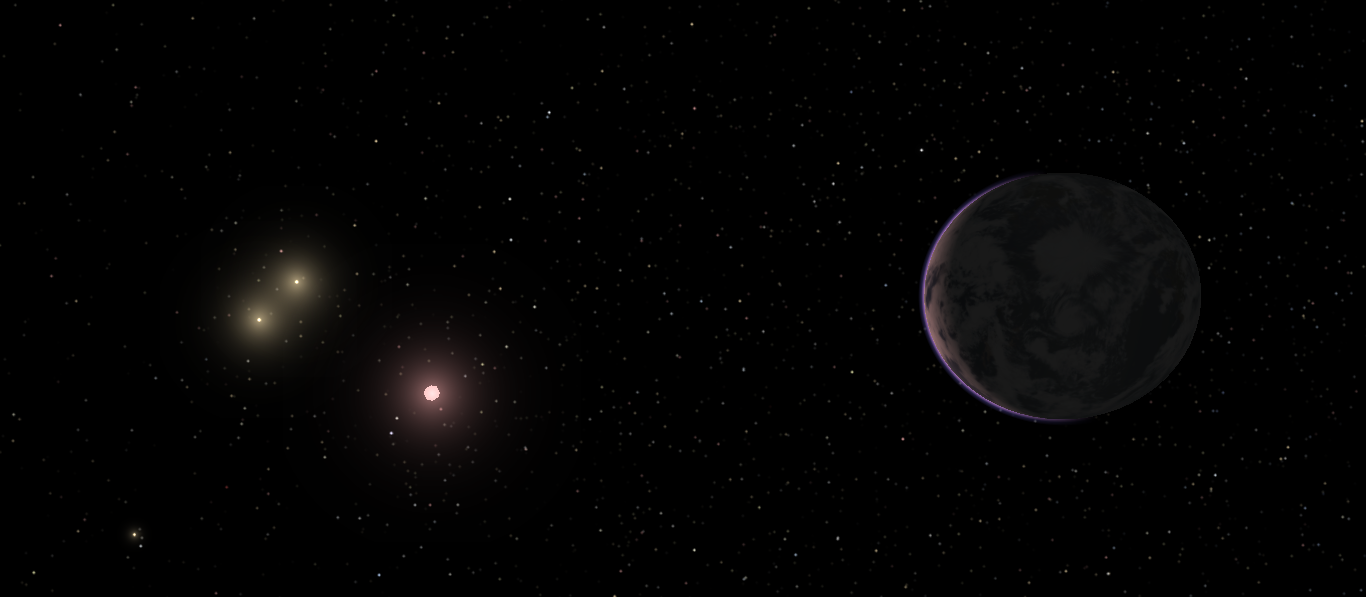 Absorption cell
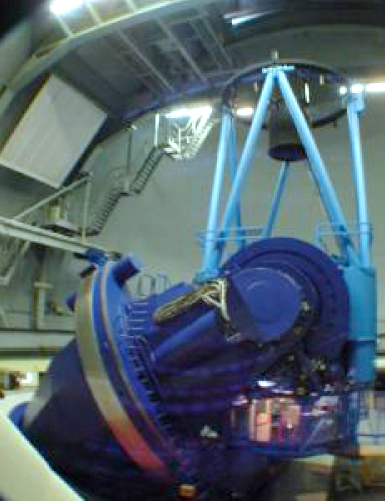 Orders separated
Prism
Many interference orders overlapped
High incident angle Grating
Absorption cell
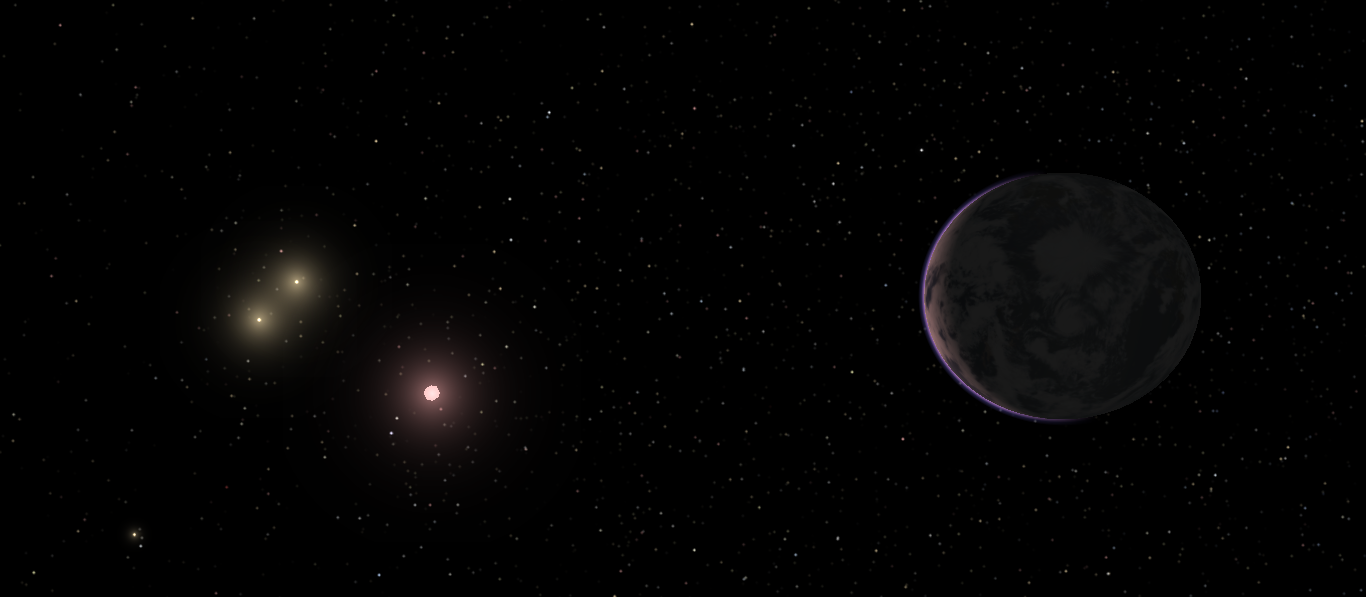 Stabilized spectrograph
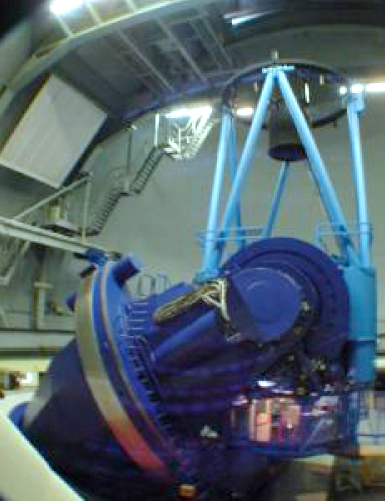 Orders separated
Prism
Many interference orders overlaping
High incident angle Grating
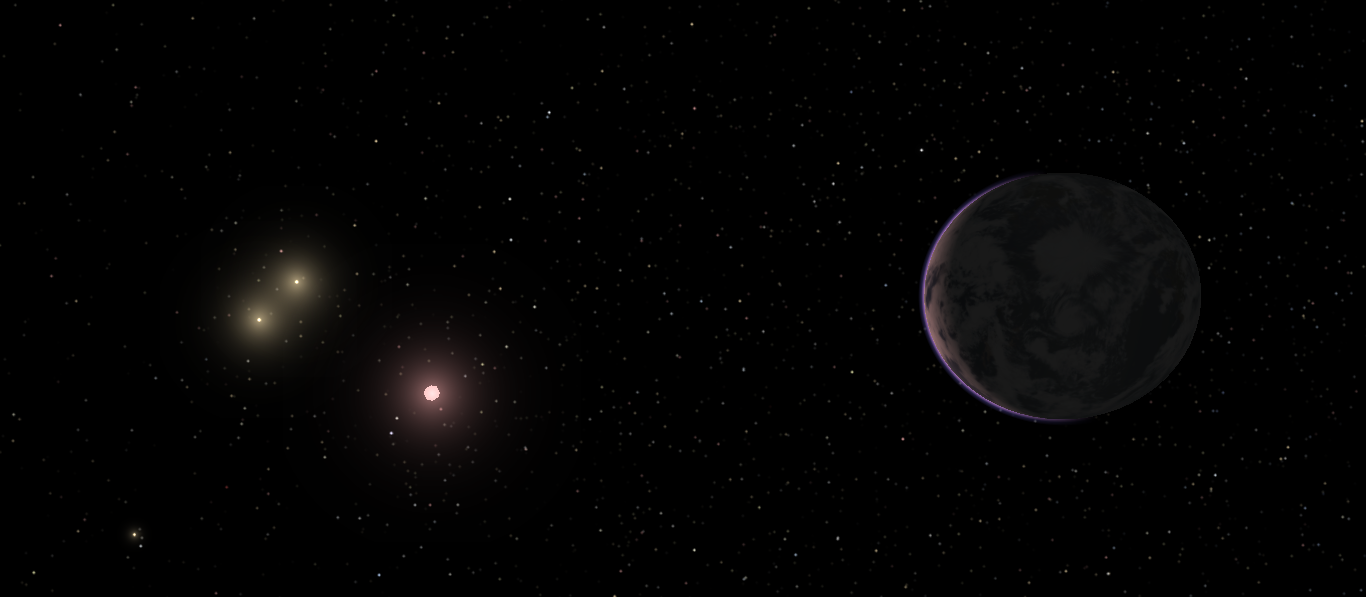 Stabilized spectrograph
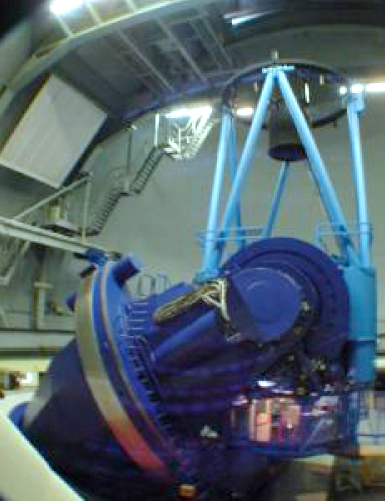 Orders separated
Prism
Many interference orders overlaping
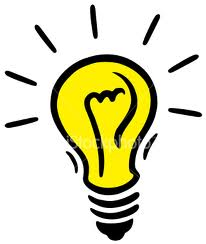 High incident angle Grating
Fiber – light transport + scrambling
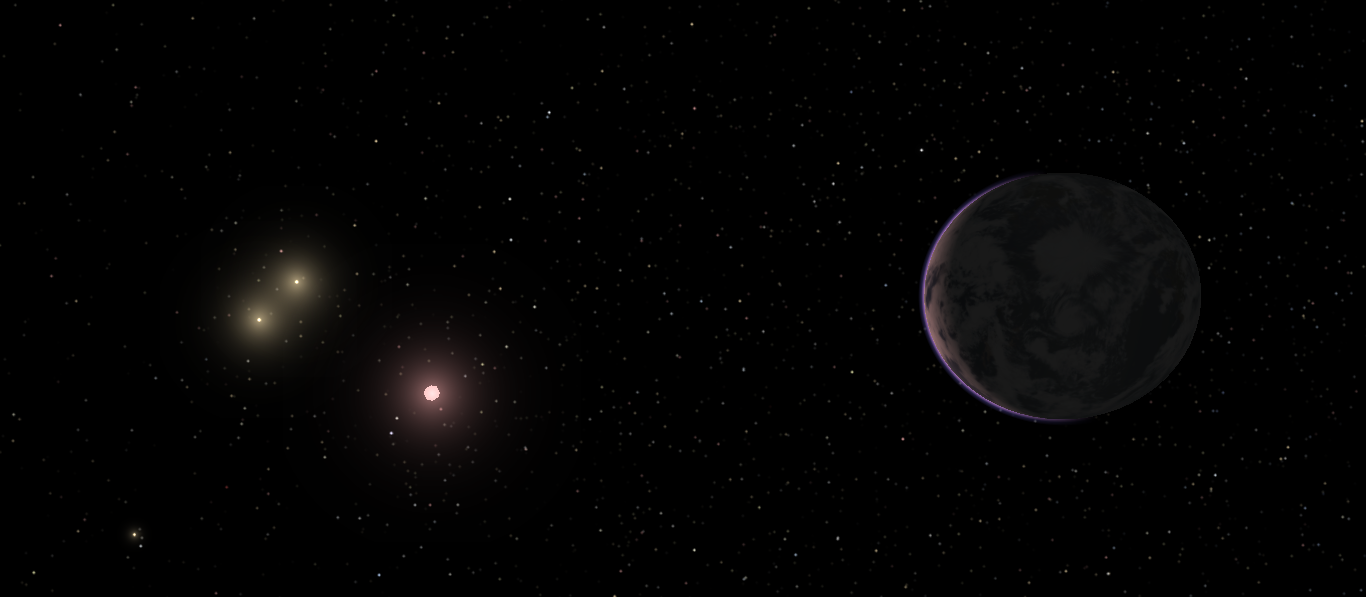 Precision Doppler spectroscopy : (quick & unfair) historical overview
Exo-Jupiter formula
G dwarf
HZ @ 1 AU
M dwarf
HZ @ 0.1 AU
30 m/s
950 m/s
500+ planets
ELODIE, Hamilton, HIRES/Keck, CORALIE, HARPS, UVES/VLT, AAT …
Exo-Earth formula
3.1 m/s
0.1 m/s
Happening now…
HARPS, PFS/Magellan, HIRES/Keck
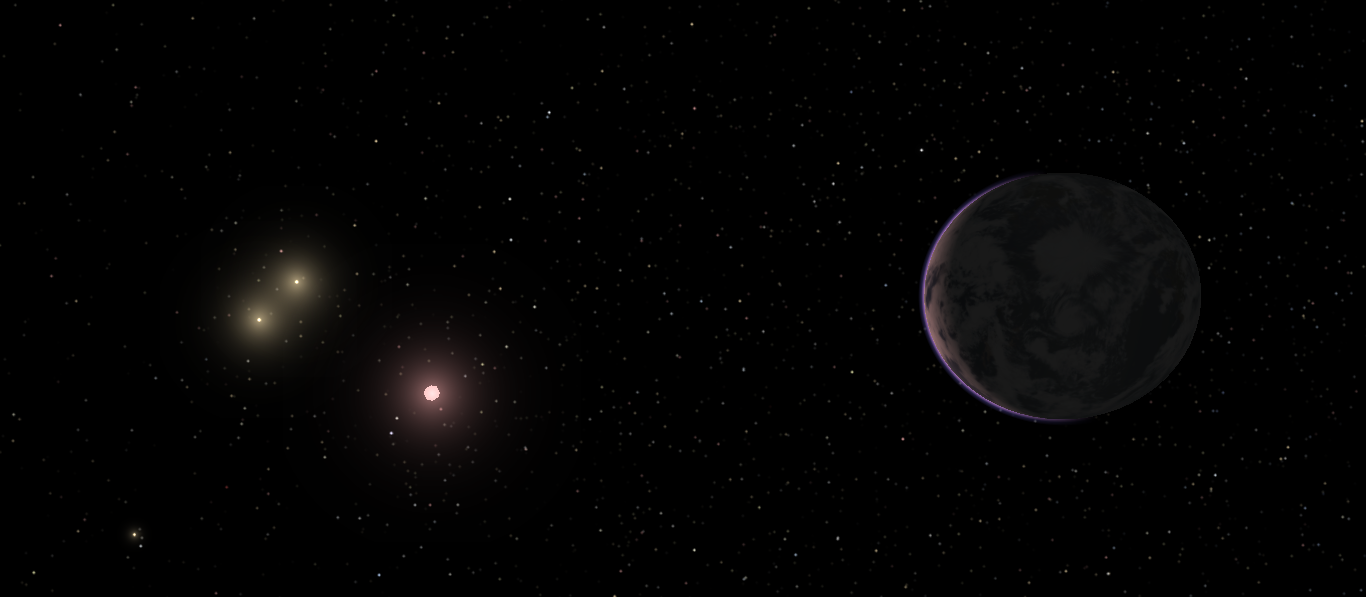 Precision Doppler spectroscopy : (quick & unfair) historical overview
Absorption cells
50 m/s
Tellurics

HF cell (CFHT)

Iodine cell - (M. Hamilton)
Warm Jupiters

Large telescopes
(HIRES-Keck)

Sub-Neptune


Dedicated semi-stabilized
(PFS-Magellan)


Few Earth masses
25 m/s
5 m/s
Infrared (~2000)
First high-res spectrographs
(CSHELL-IRTF, 256x256 pixels)
100 m/s
4 m/s
Echelle – low resolution
(Tellurics-NIRSPEC)
50 m/s
High resolution – Large telescopes (CRIRES)
6  m/s
Absorption cells
2 m/s
New large format arrays, nIR cross dispersion, stabilized cryogenic optics…
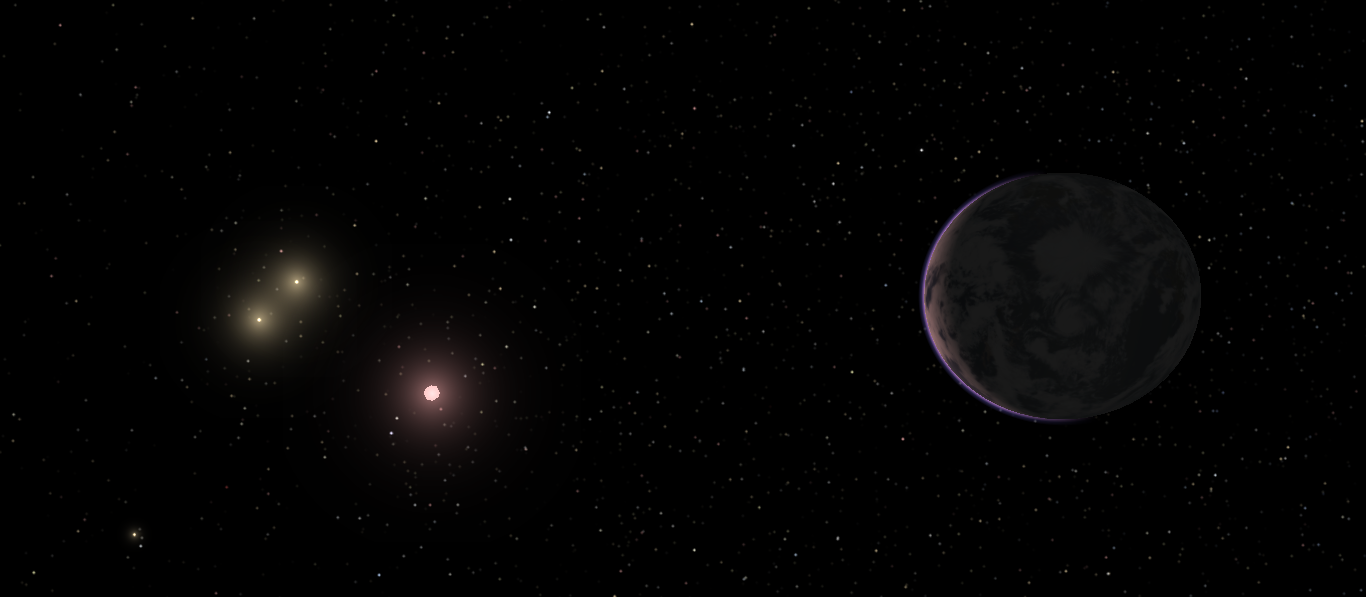 M-dwarfs : Radial velocities in the near infrared?
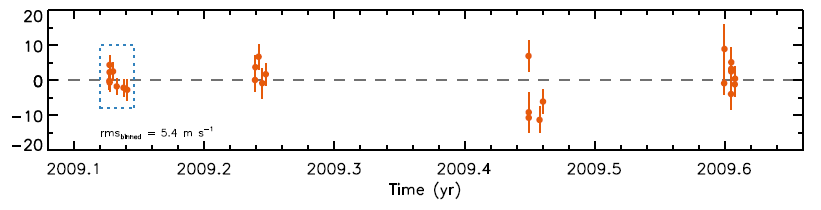 RMS 5.4 m/s
Proxima Cen, CRIRES/VLT with Ammonia
Bean et al. ApJ 2010
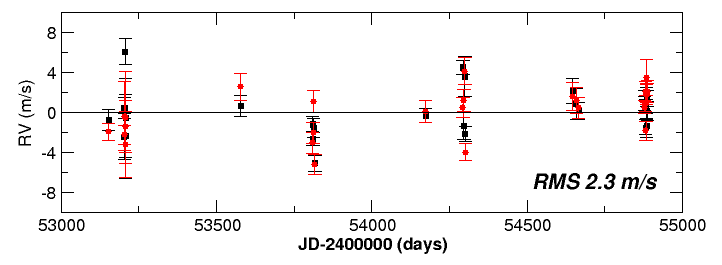 Proxima Cen, HARPS/3.5m
RMS 2.3 m/s
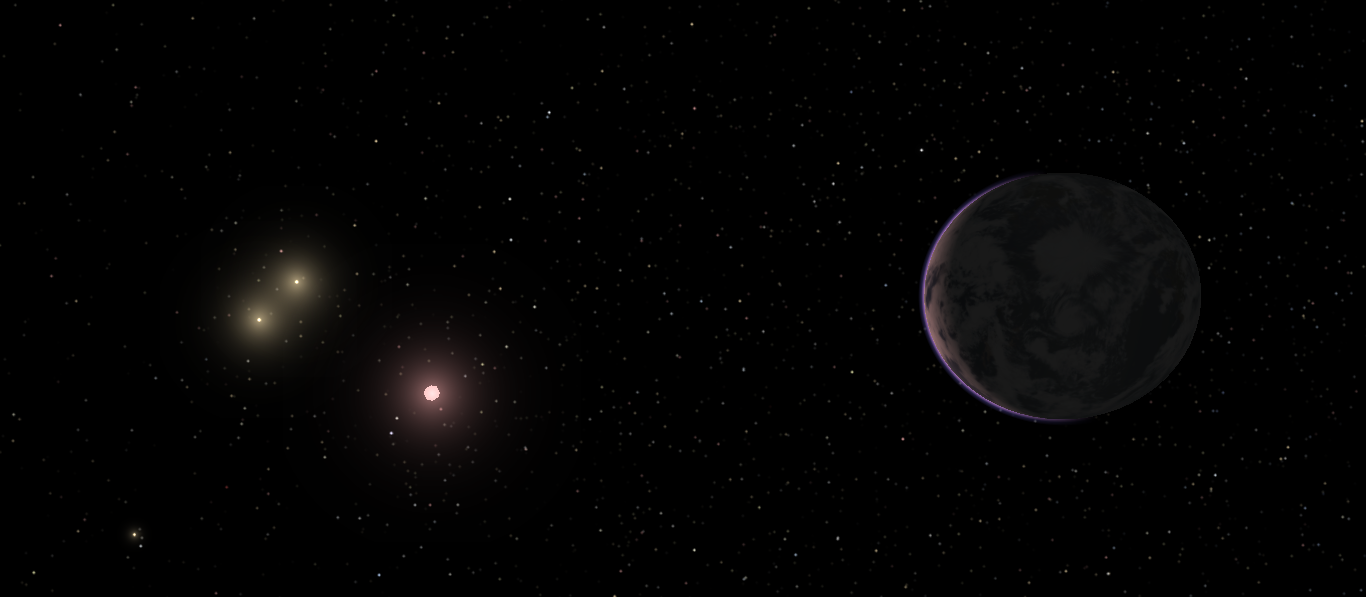 Absorption cell (optical and nIR) vs Stabilized spectrographs (optical)
Stabilized spectrograph
Absorption cell technique
External calibration source (ThAr)
Requires an absorption cell
Stabilized PSF
Precision limited by PSF
Works on any spectrograph
Specialized spectrograph
No-cell templates are critical
High SNR templates
Available on several instruments
Built only by Geneva group
Very complex software. 
Private data reduction pipelines
Proprietary instruments & Data reduction pipelines …
But (some) HARPS data is public!
& CARMENES!
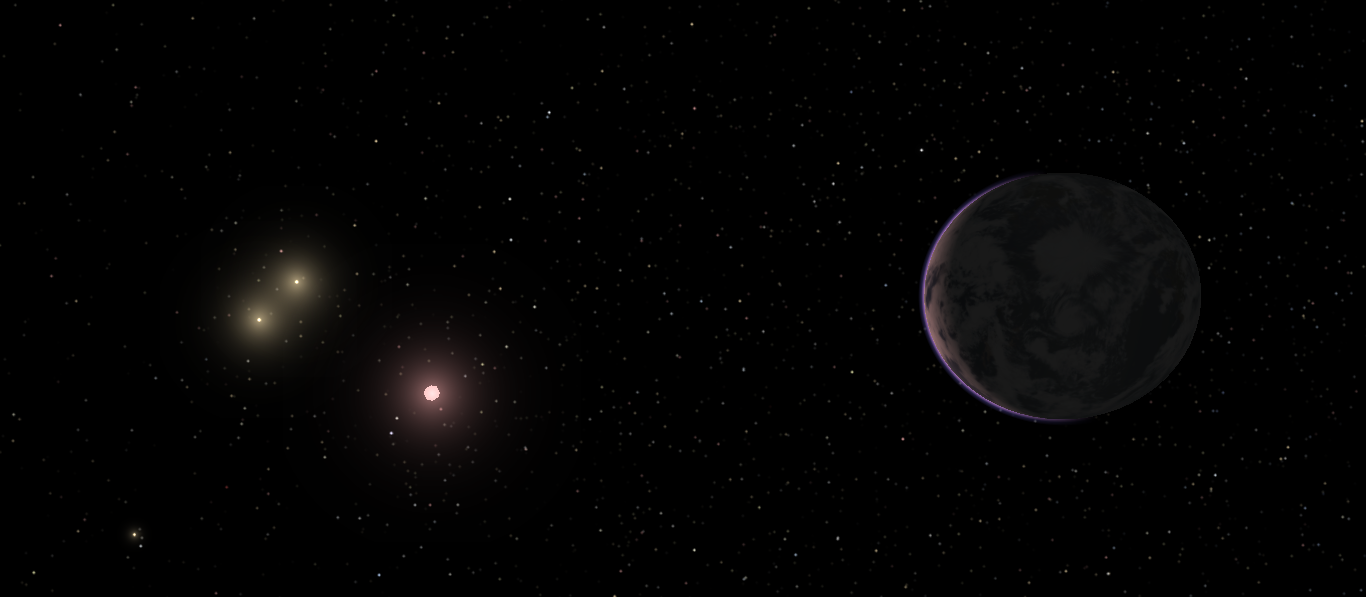 Doppler measurement
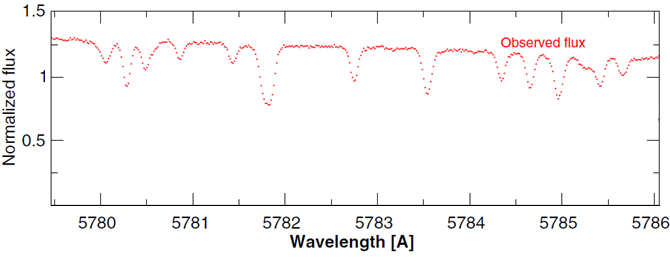 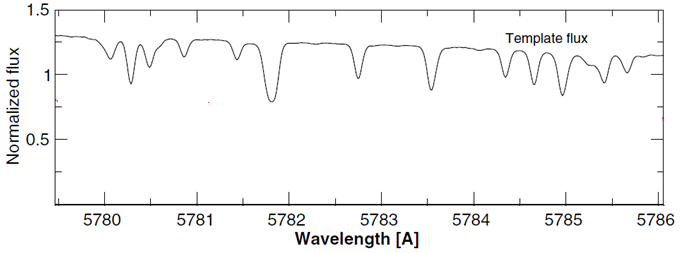 Ideal template of the star
Observed spectrum
fi    i=1,…Nobs
F(kl)
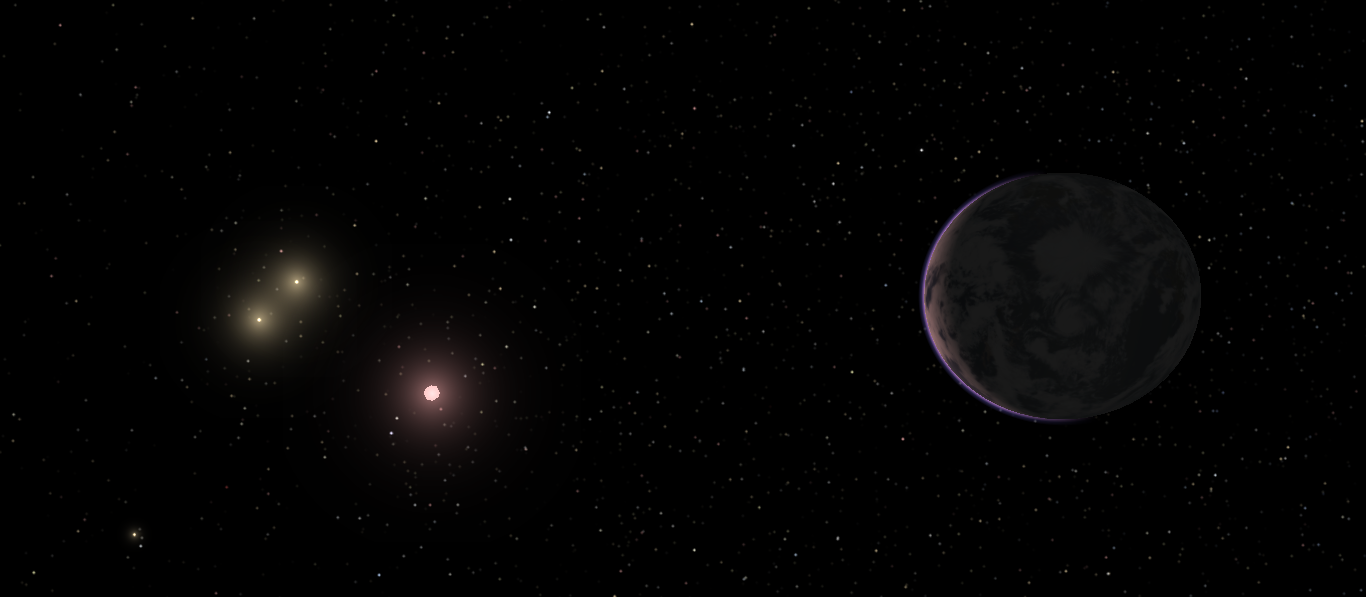 Doppler measurement
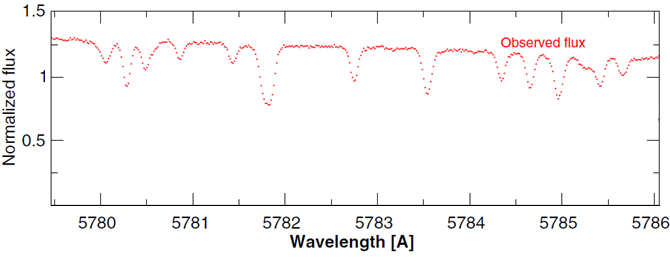 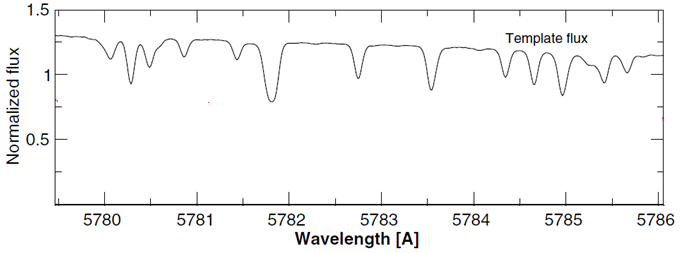 Most simple case : Only Doppler offset
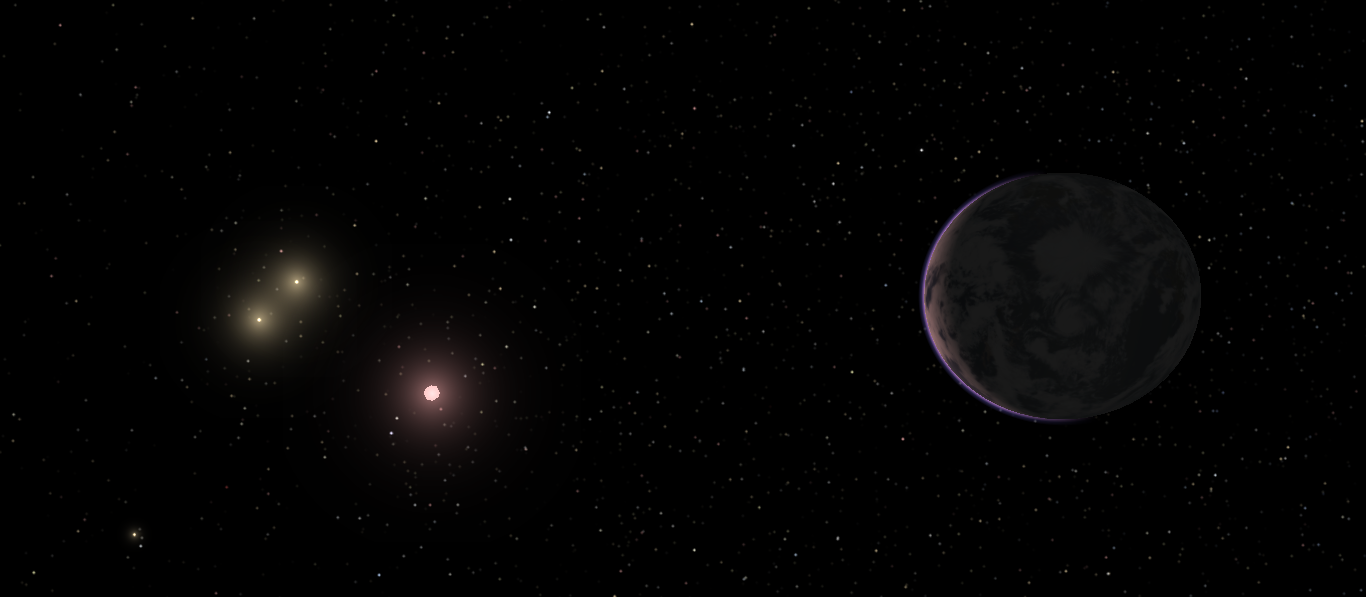 Doppler measurement
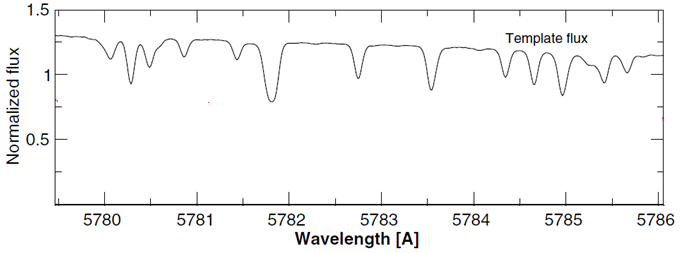 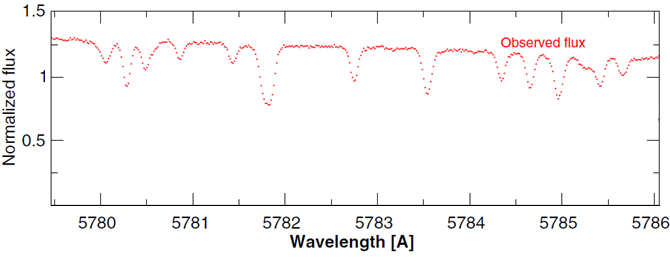 Most simple case : Only Doppler offset
A bit better:  Doppler offset + 
flux scaling
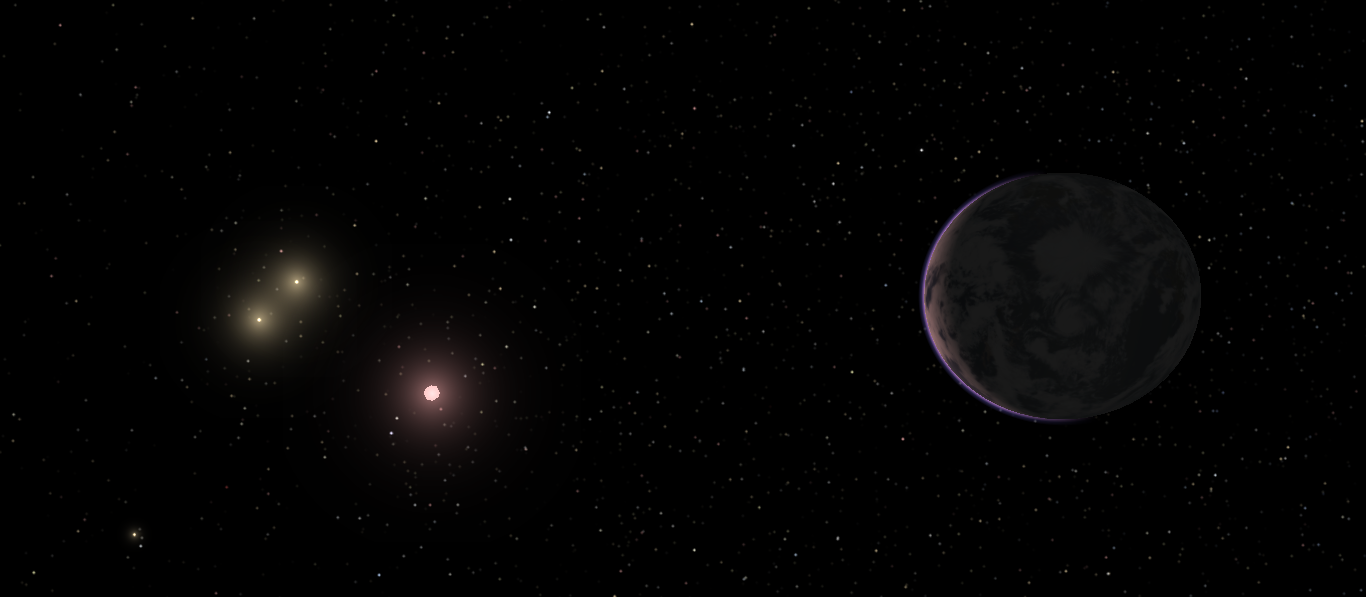 Doppler measurement
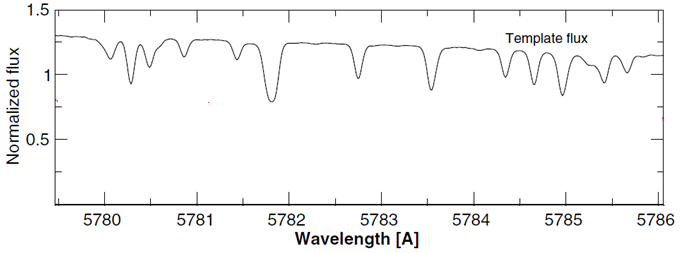 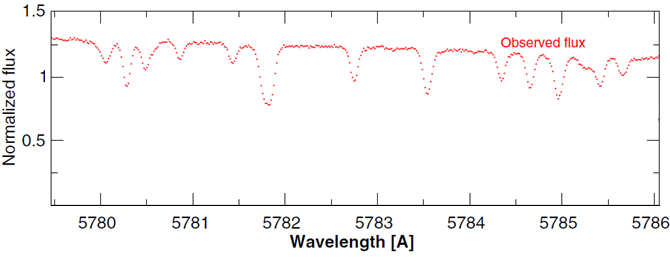 Most simple case : Only Doppler offset
Even better : Polynomial flux correction
n
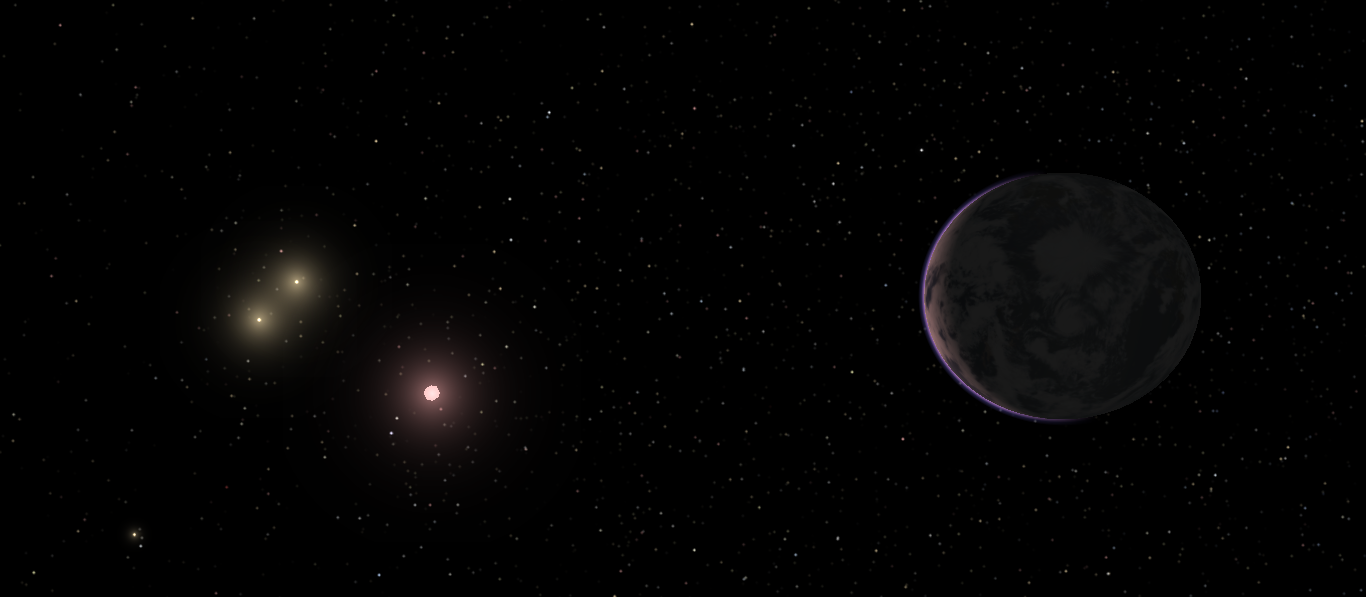 Doppler measurement
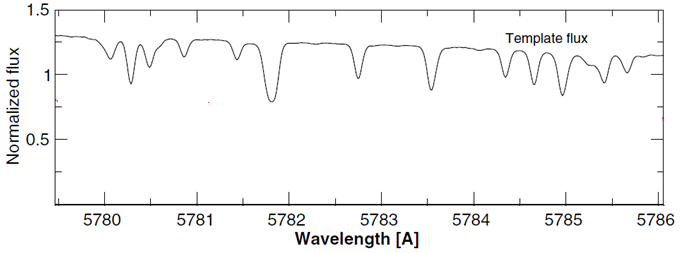 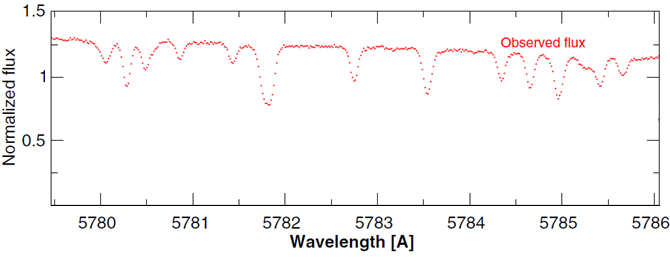 2
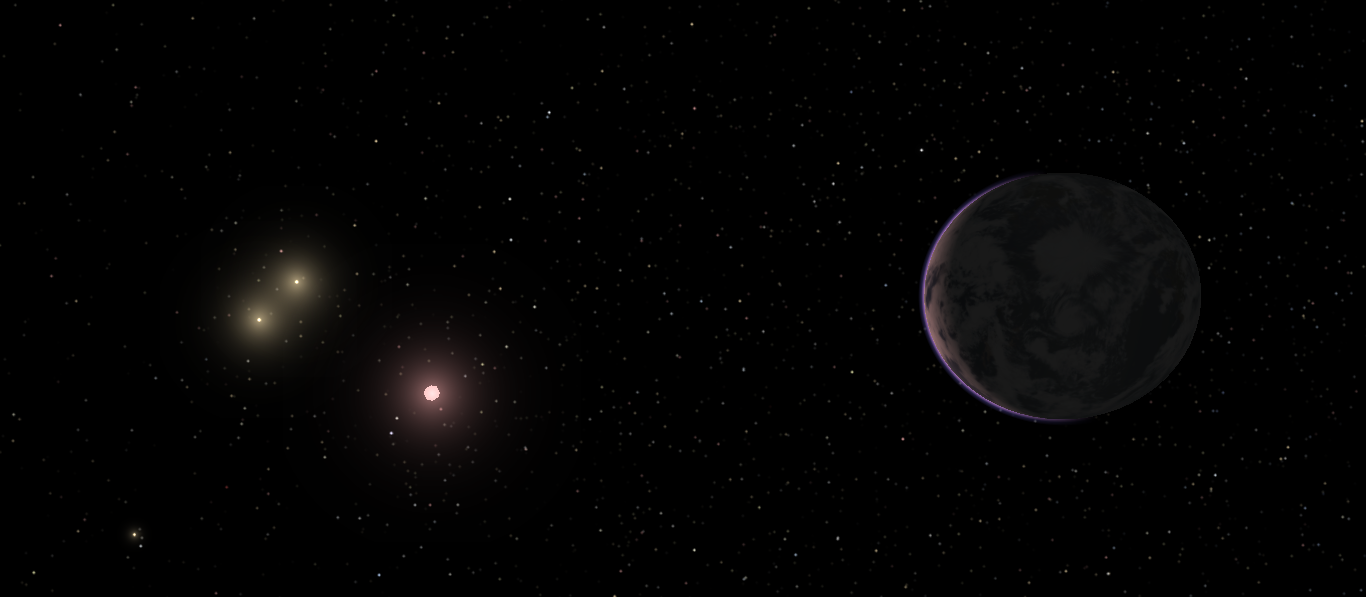 Doppler measurement
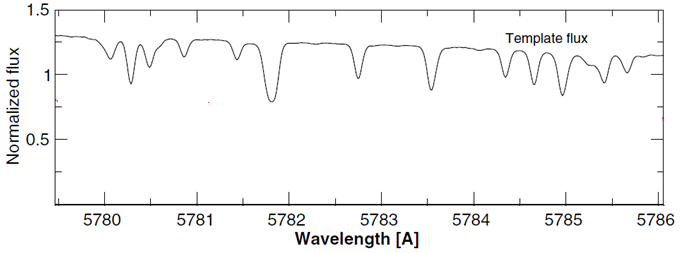 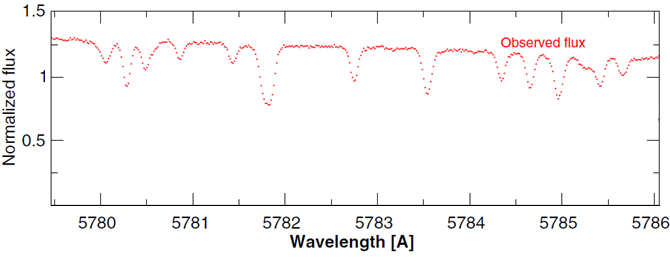 Preferred solver 
(and interpolator)
min
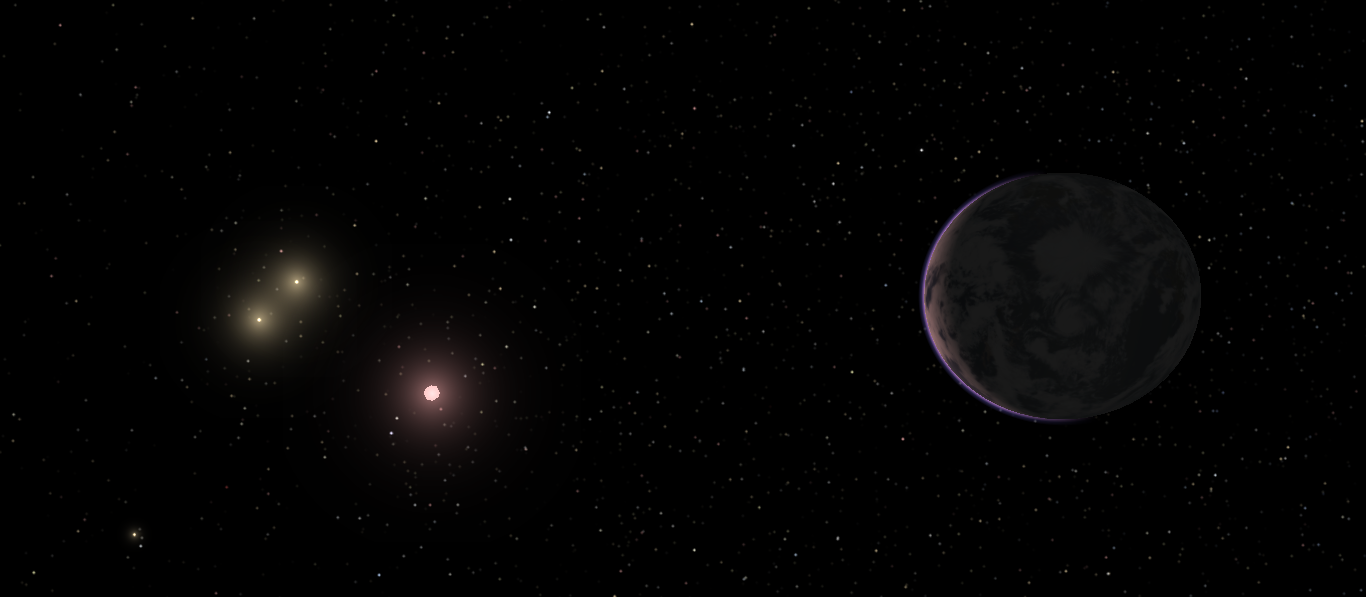 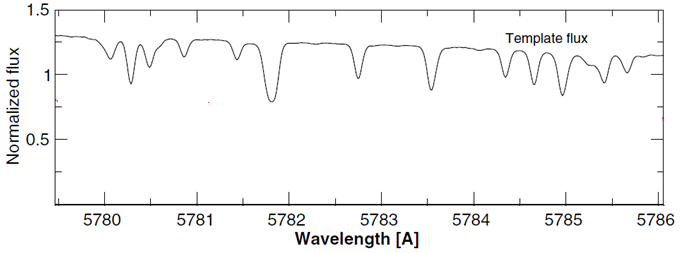 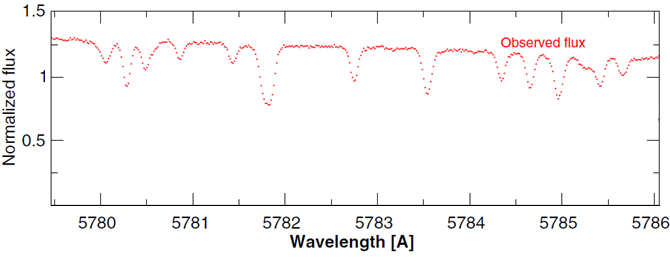 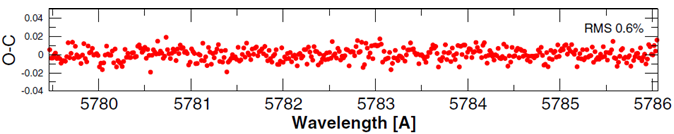 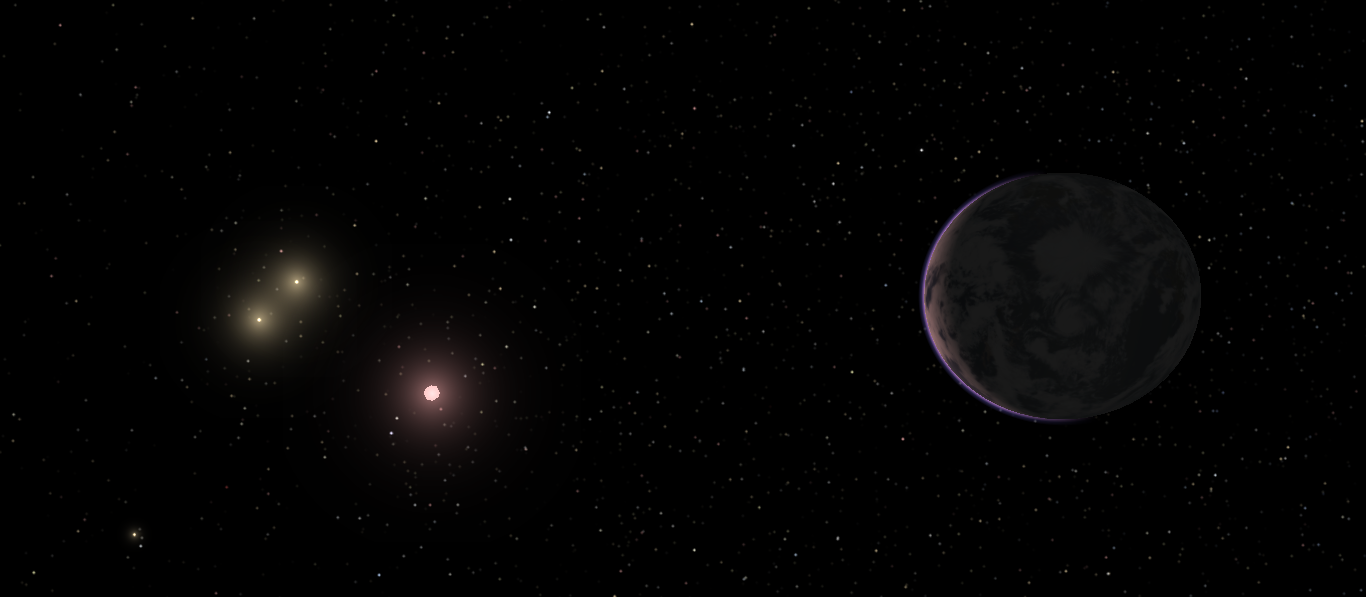 Doppler measurement : 
and what about cross-correlation methods?
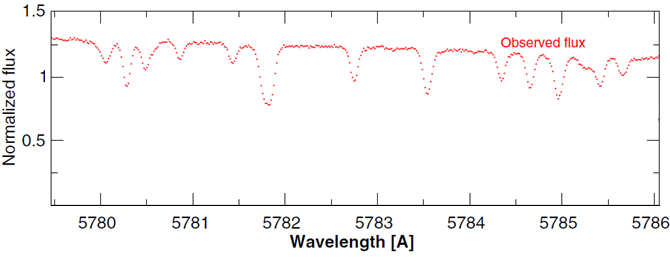 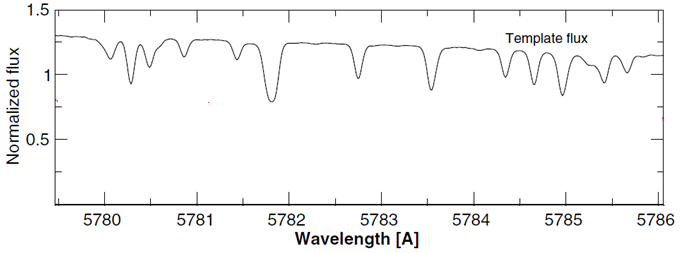 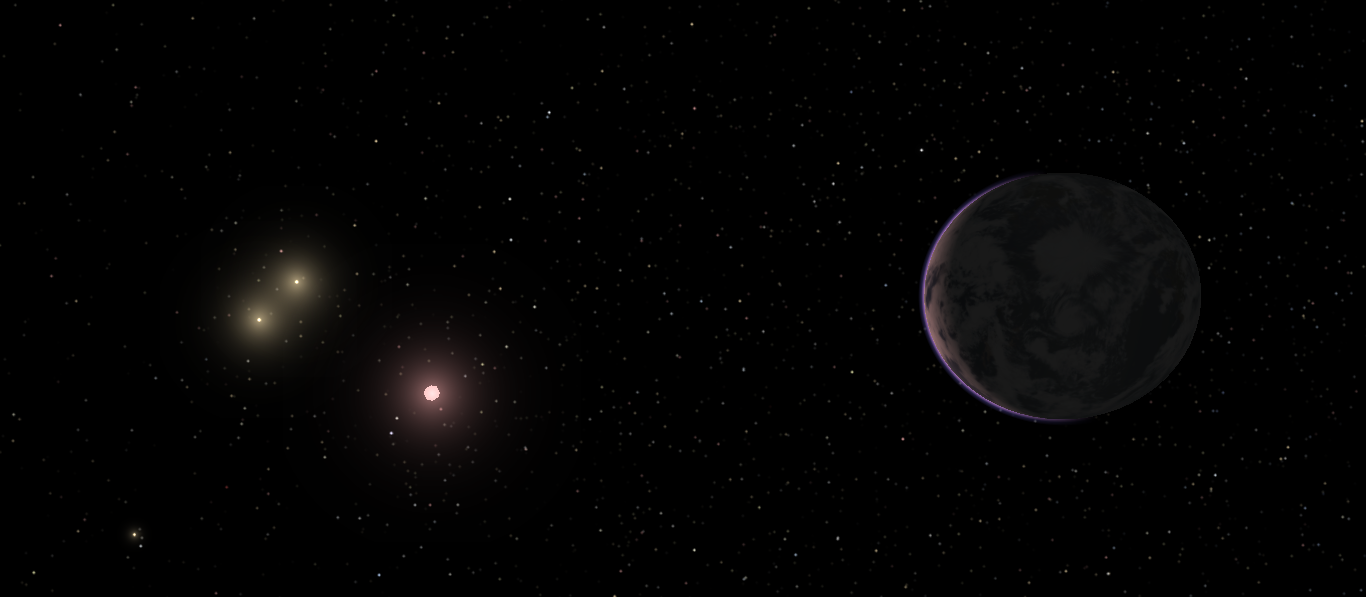 Doppler measurement : 
and what about cross-correlation methods?
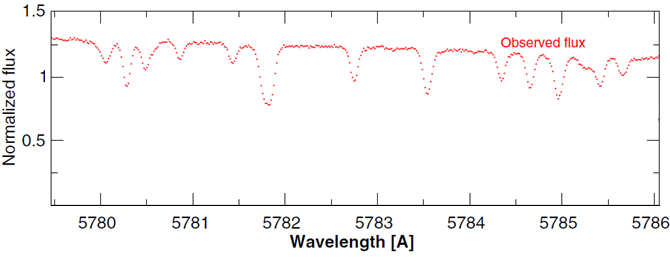 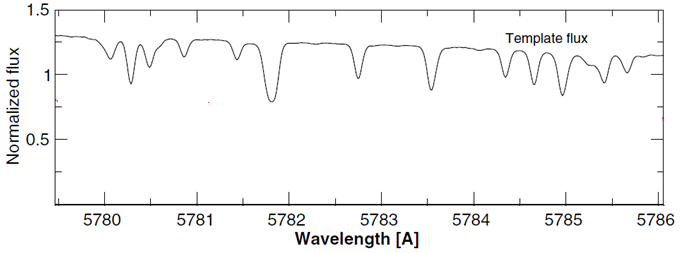 2
2
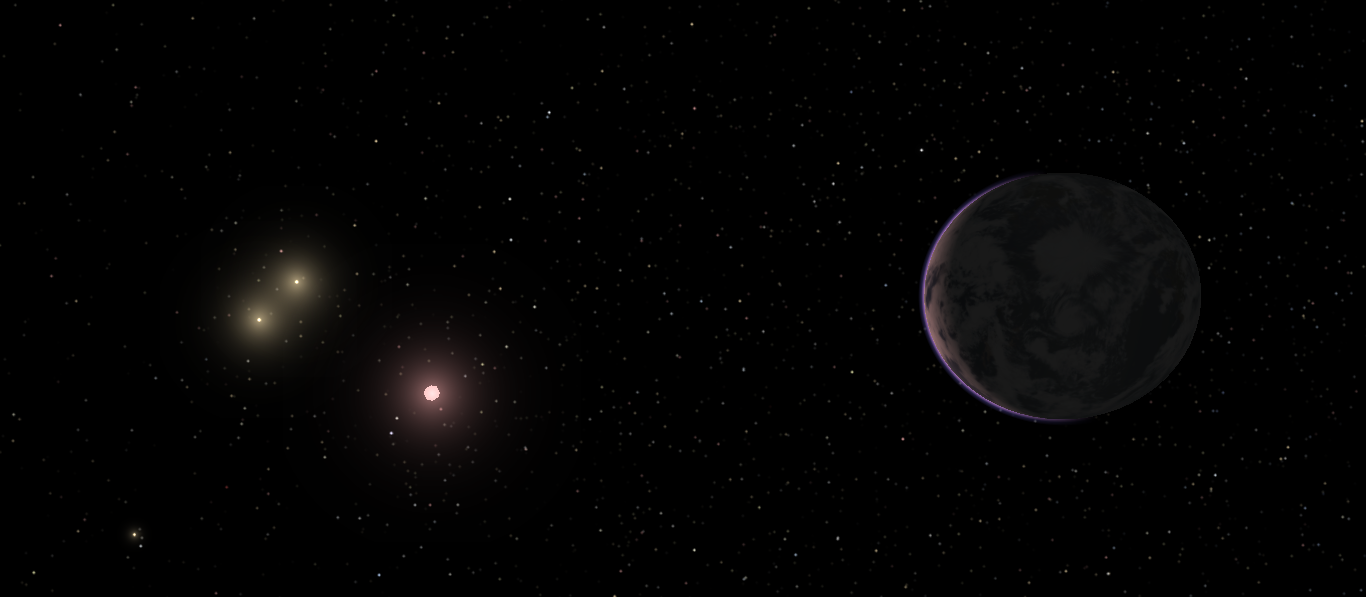 Doppler measurement : 
and what about cross-correlation methods?
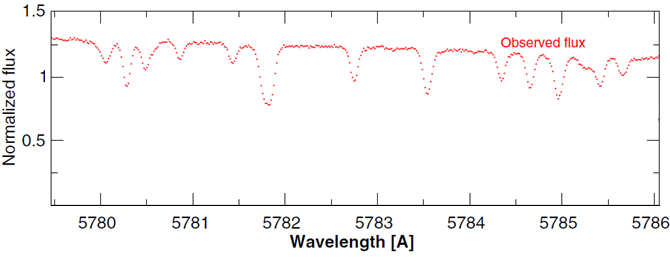 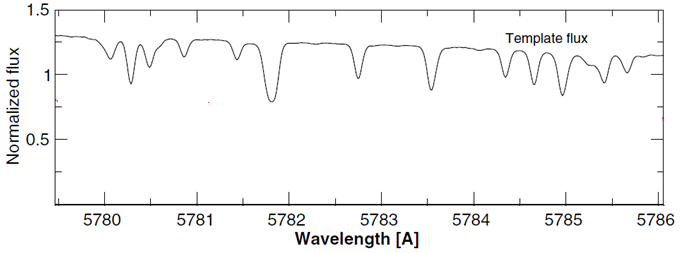 2
2
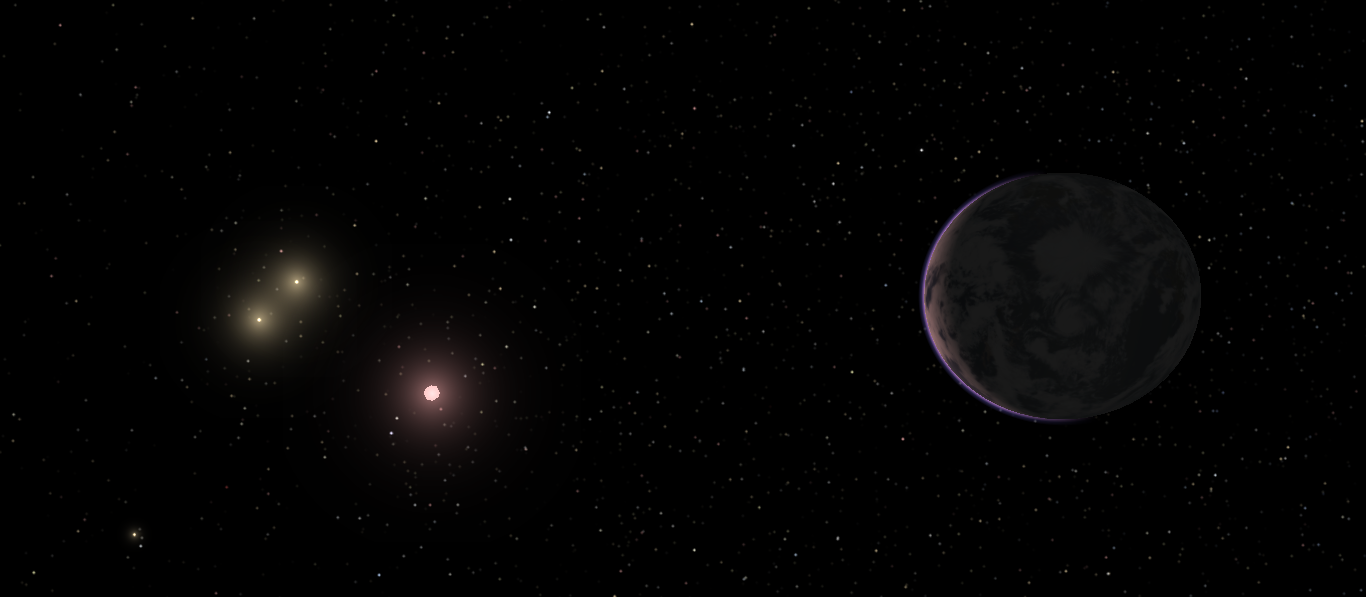 Doppler measurement : 
and what about cross-correlation methods?
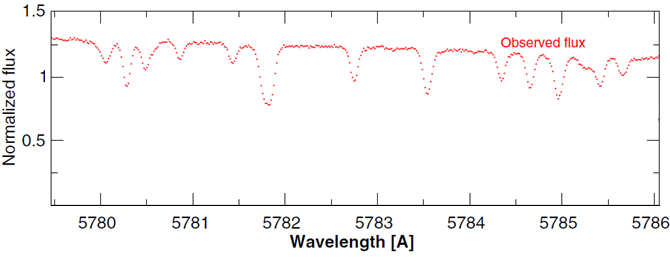 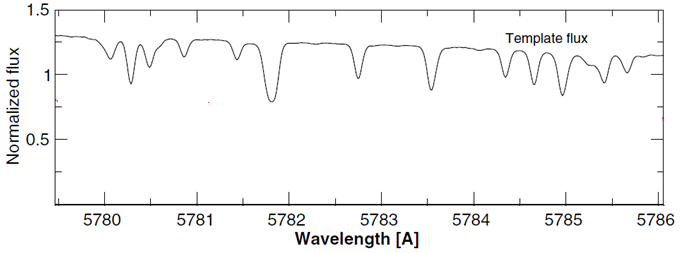 2
2
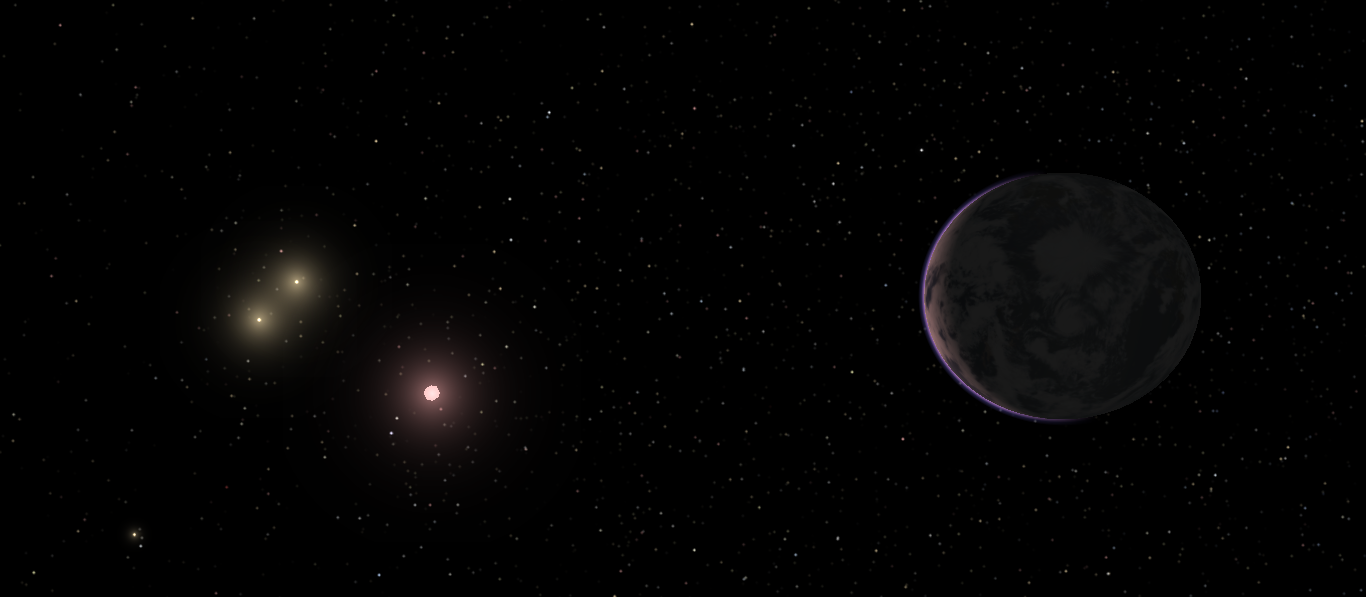 Doppler measurement : 
and what about cross-correlation methods?
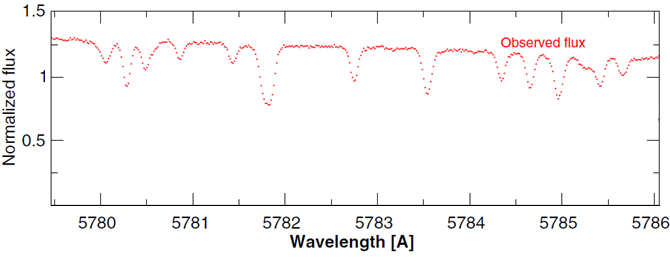 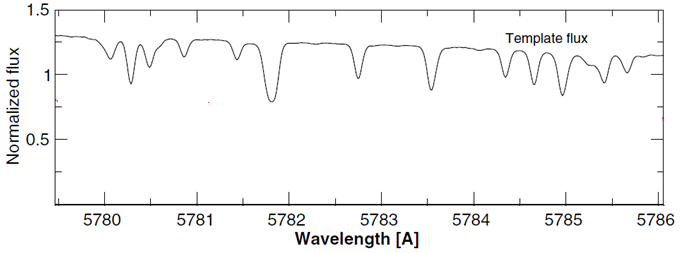 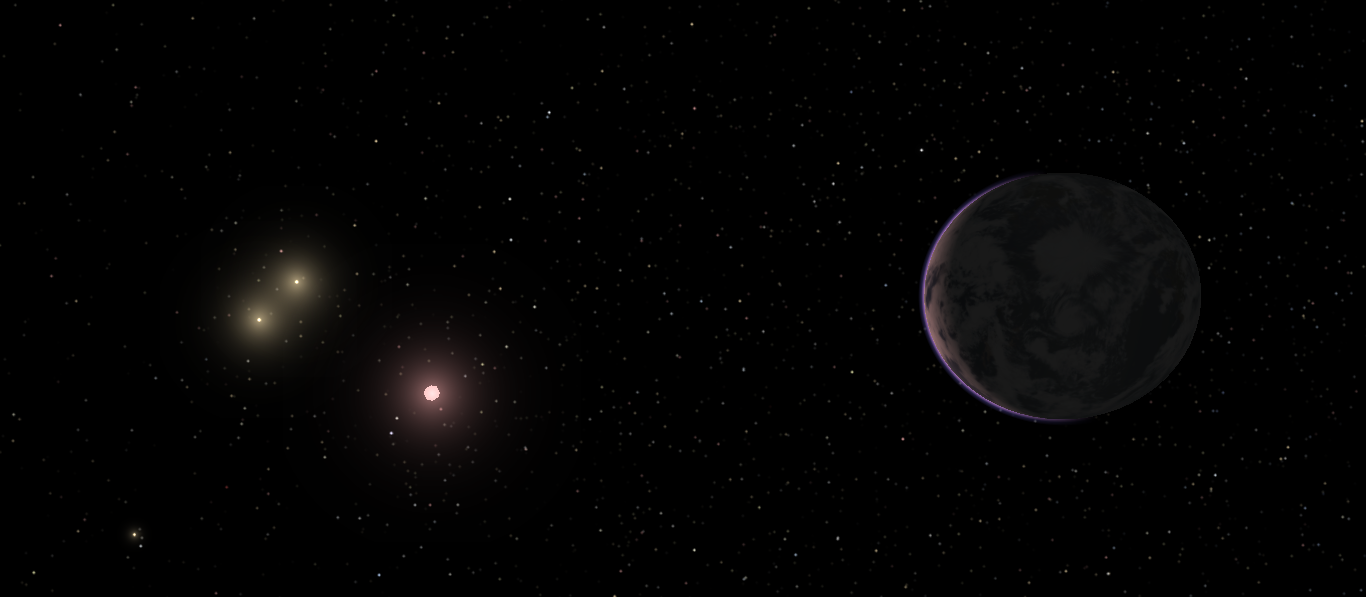 Cross-correlation with binary mask (weighted)
Cross Correlation Function (CCF)
D. Queloz, Proc. IAU Symposium 1995
1
CCF
l
0
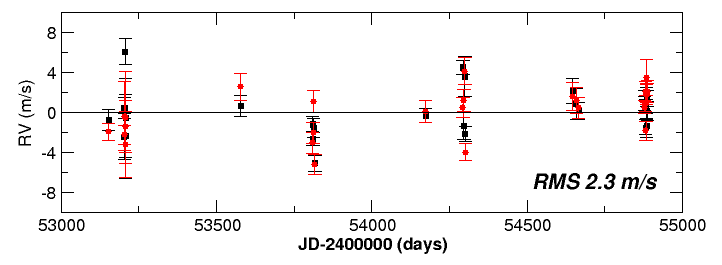 Proxima Cen
-20
30
-30
-10
0
10
20
RV offset (km/s)
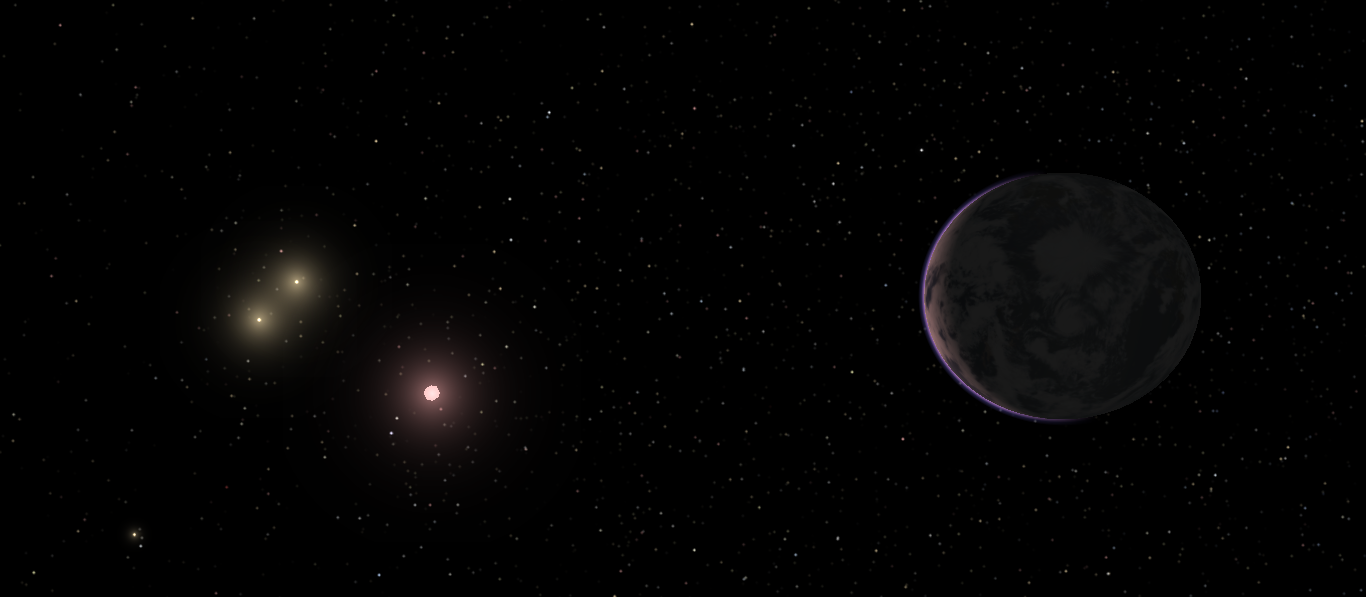 Mask CCF in M dwarfs?
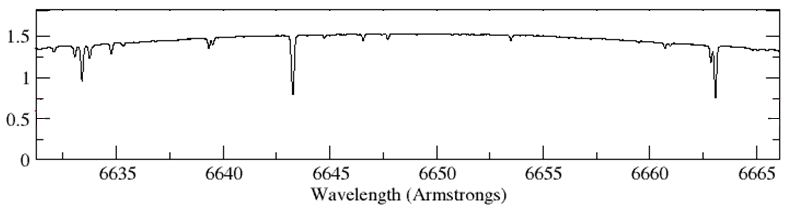 Tau Ceti
G8.5V
OK!
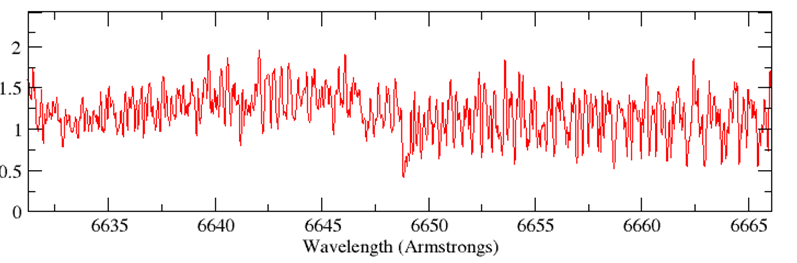 ?
?
?
?
?
?
?
?
?
?
?
?
?
?
?
?
?
?
?
?
?
?
?
?
?
?
Barnard’s
M4V
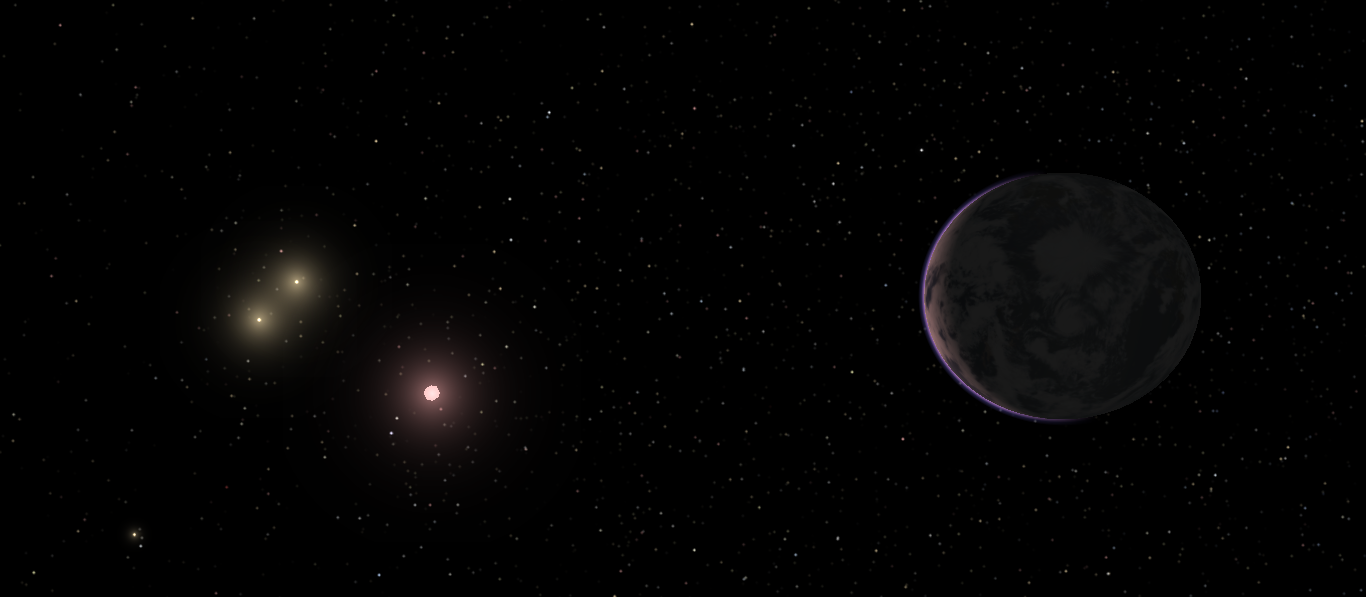 Least-squares matching is much better!
Barnard’s star, M4V
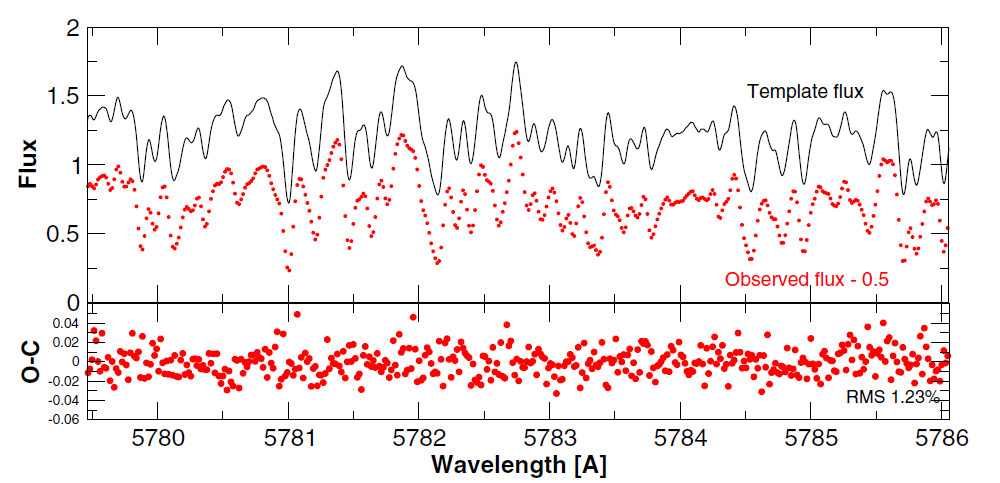 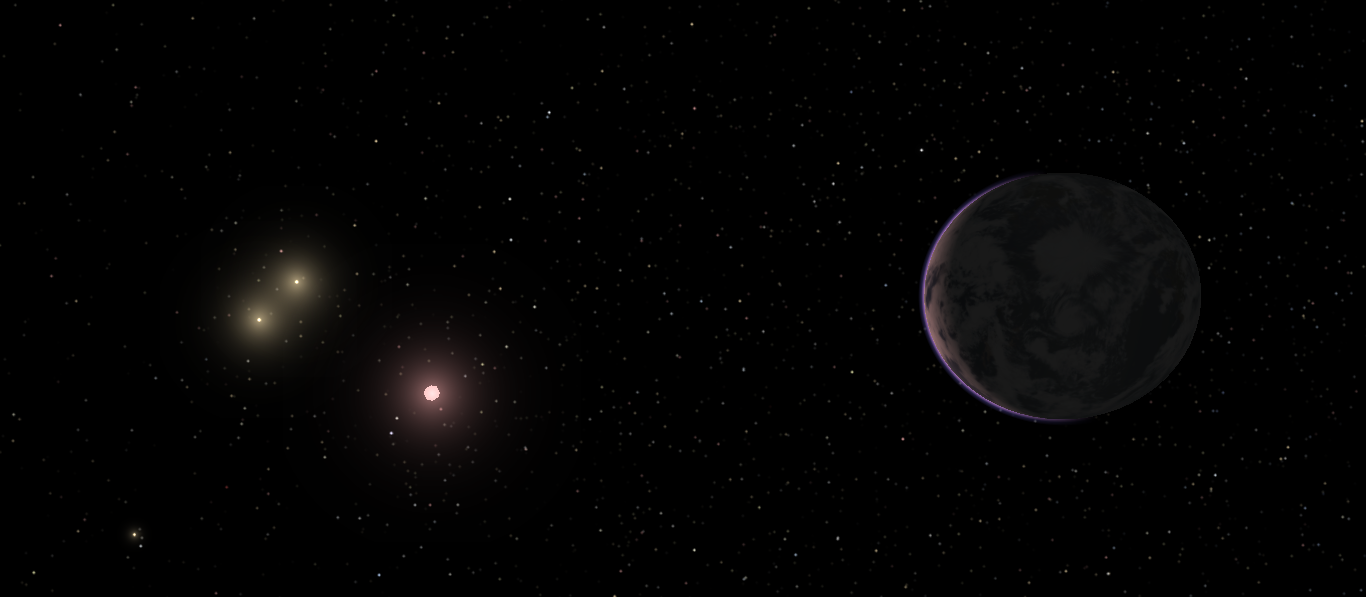 Least-squares matching is much better!
Barnard’s star, M4V
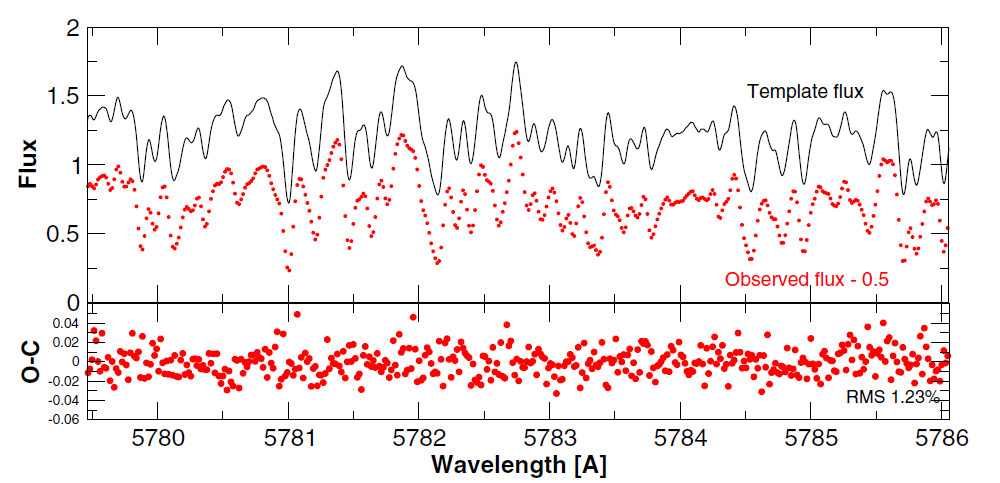 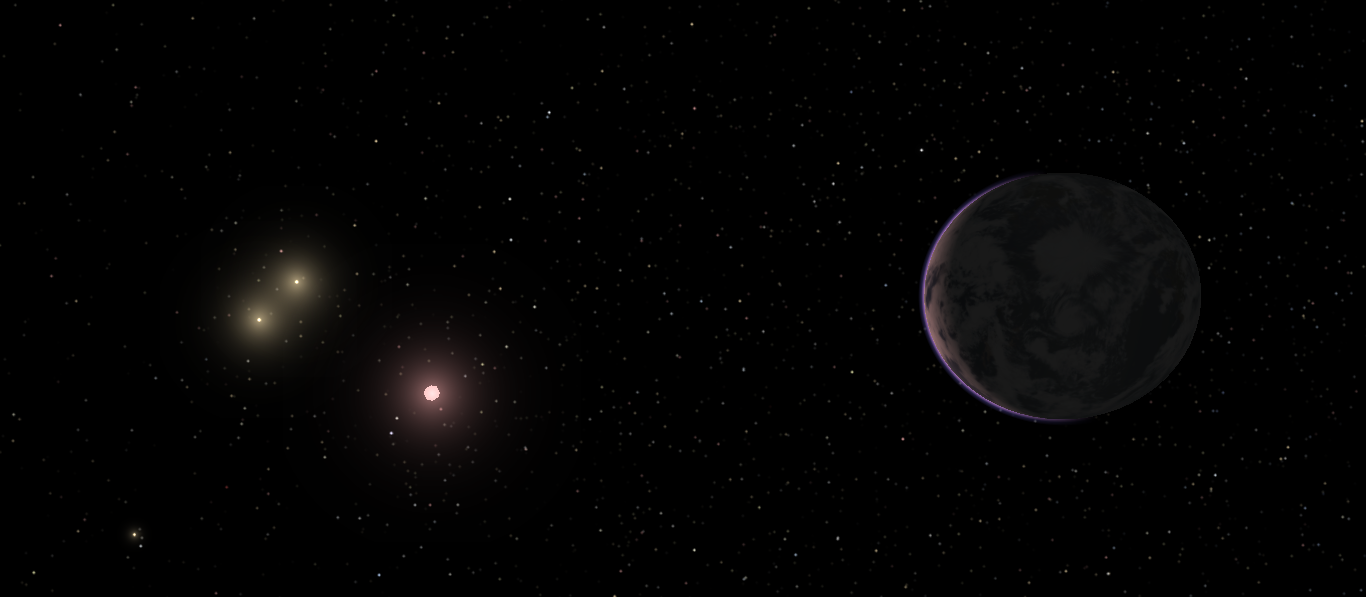 Some M-dwarfs are more stable than G and K dwarfs!
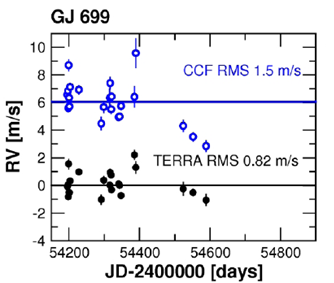 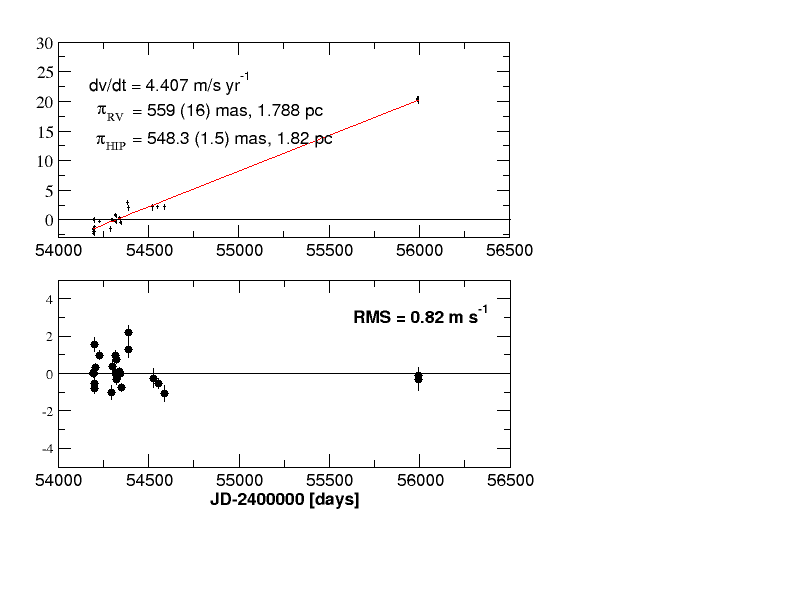 2.6%
Perspective acceleration effect
Zechmeister et al. 2009 A&A
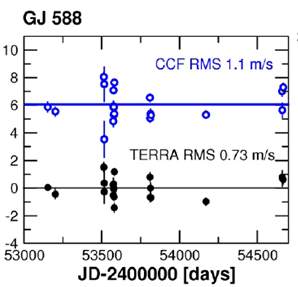 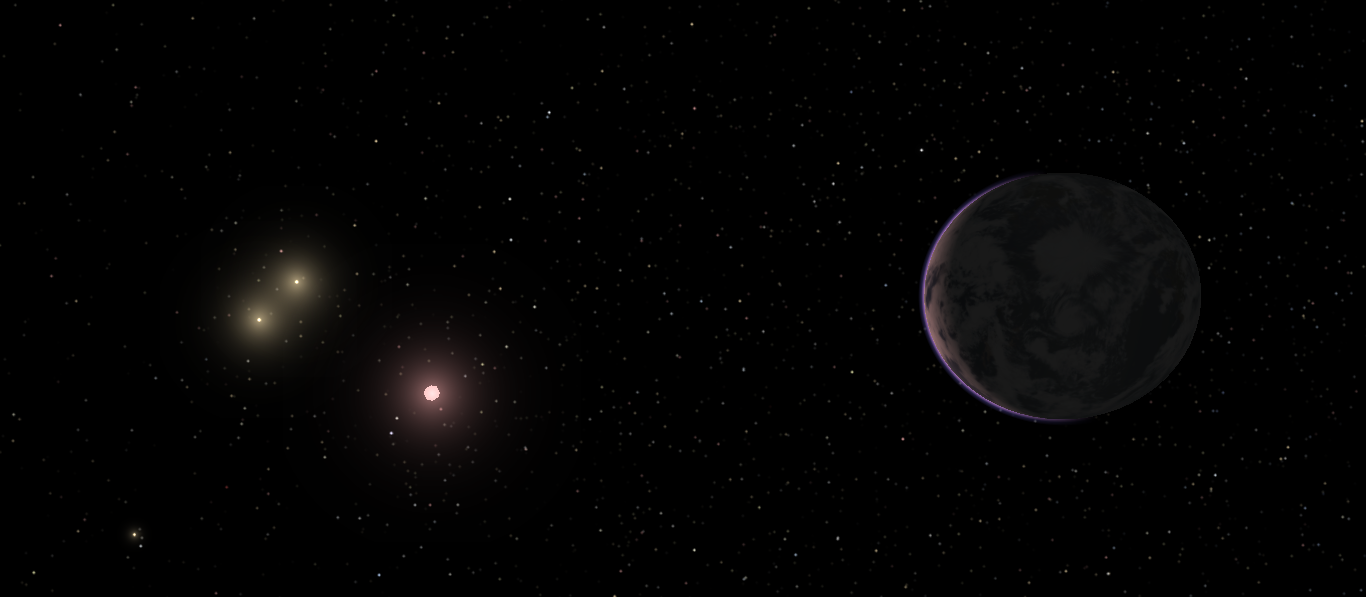 Some M-dwarfs are more stable than G and K dwarfs!
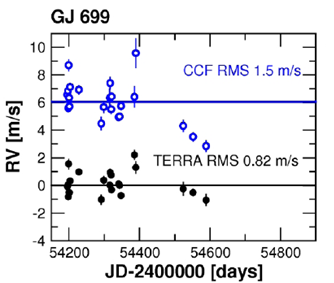 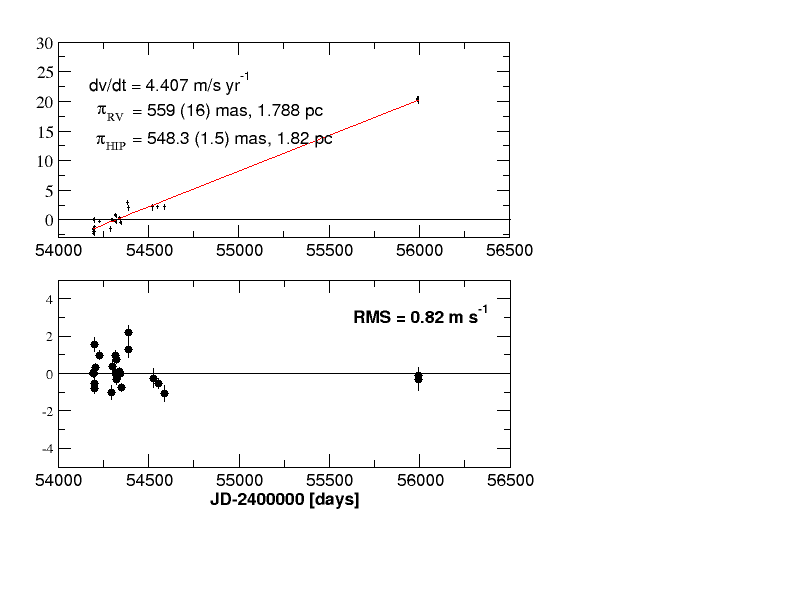 2.6%
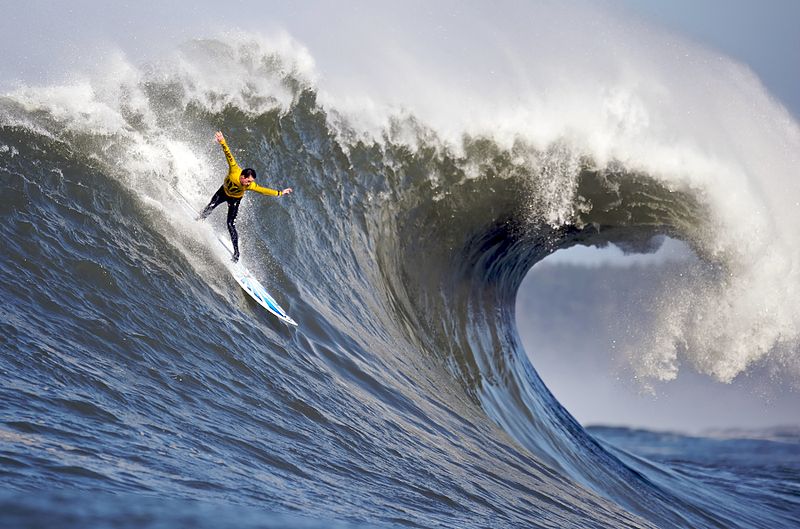 Perspective acceleration effect
Zechmeister et al. 2009 A&A
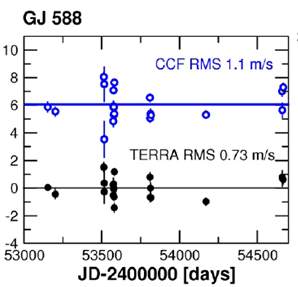 Now we are surfing the photon noise!
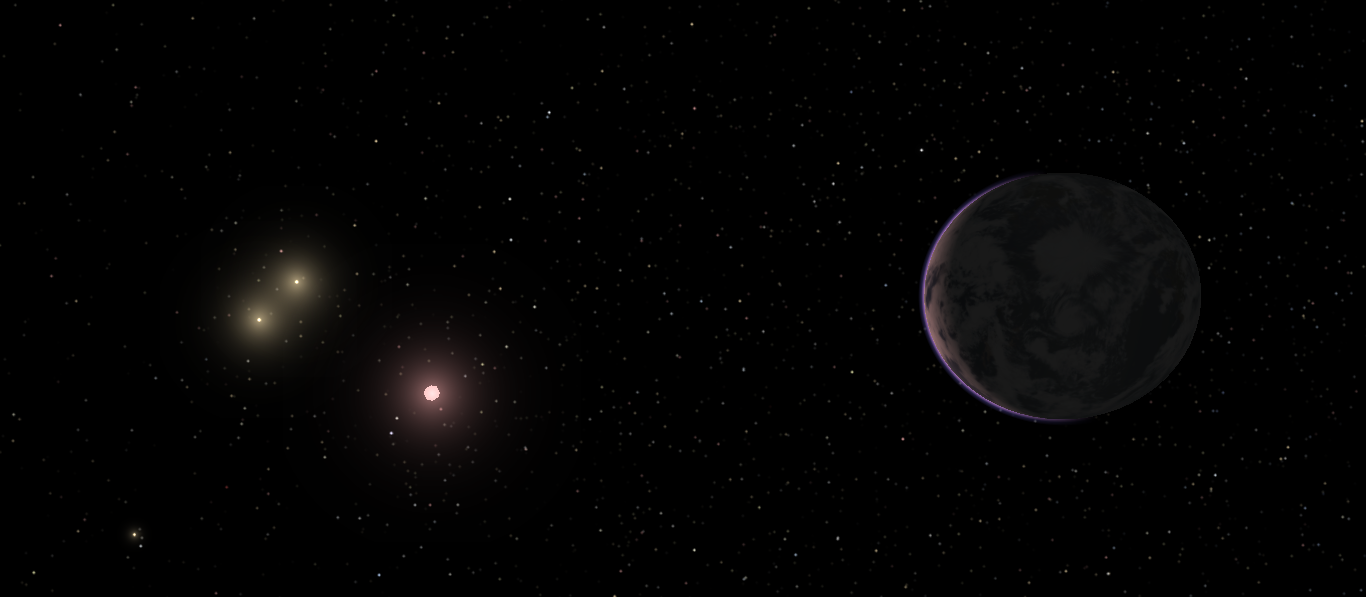 We got RV, now what?
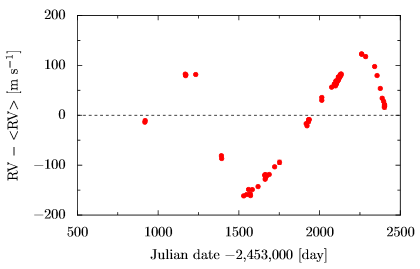 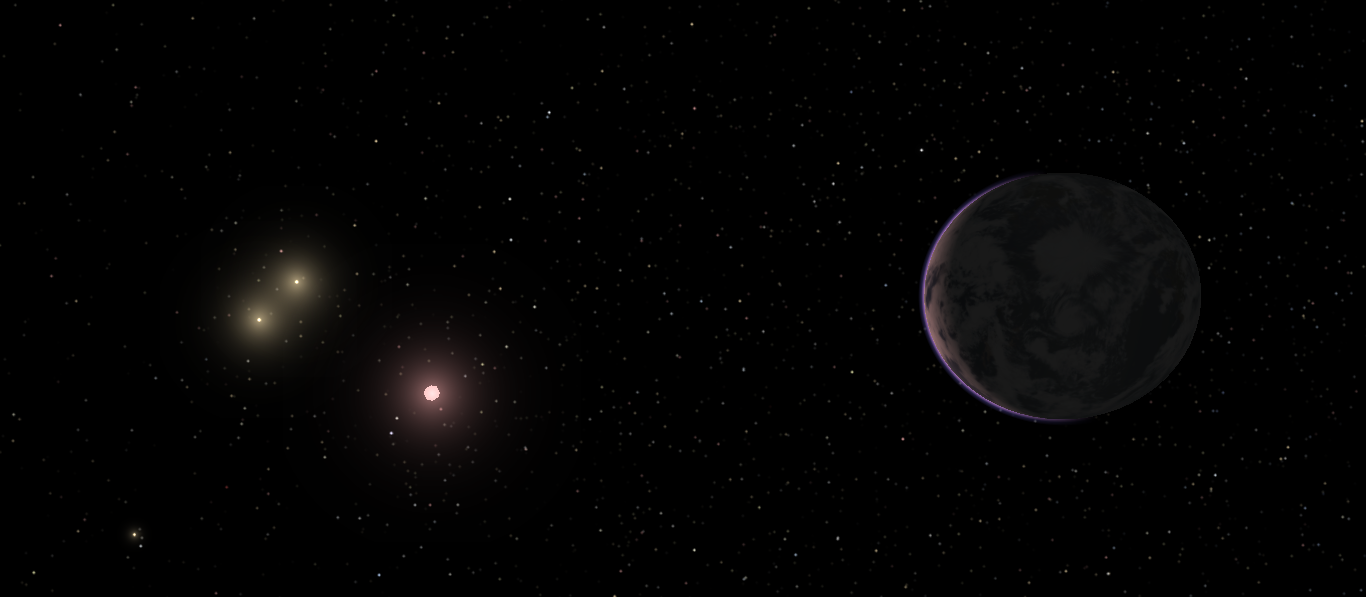 Toolbox : periodograms
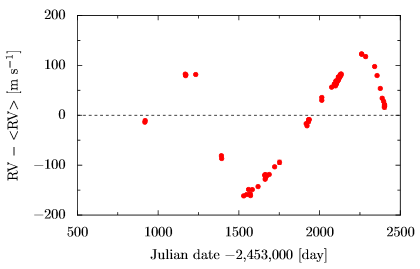 P
P
null
null
P
P
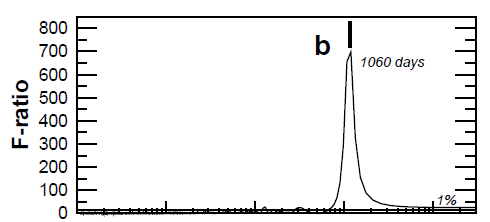 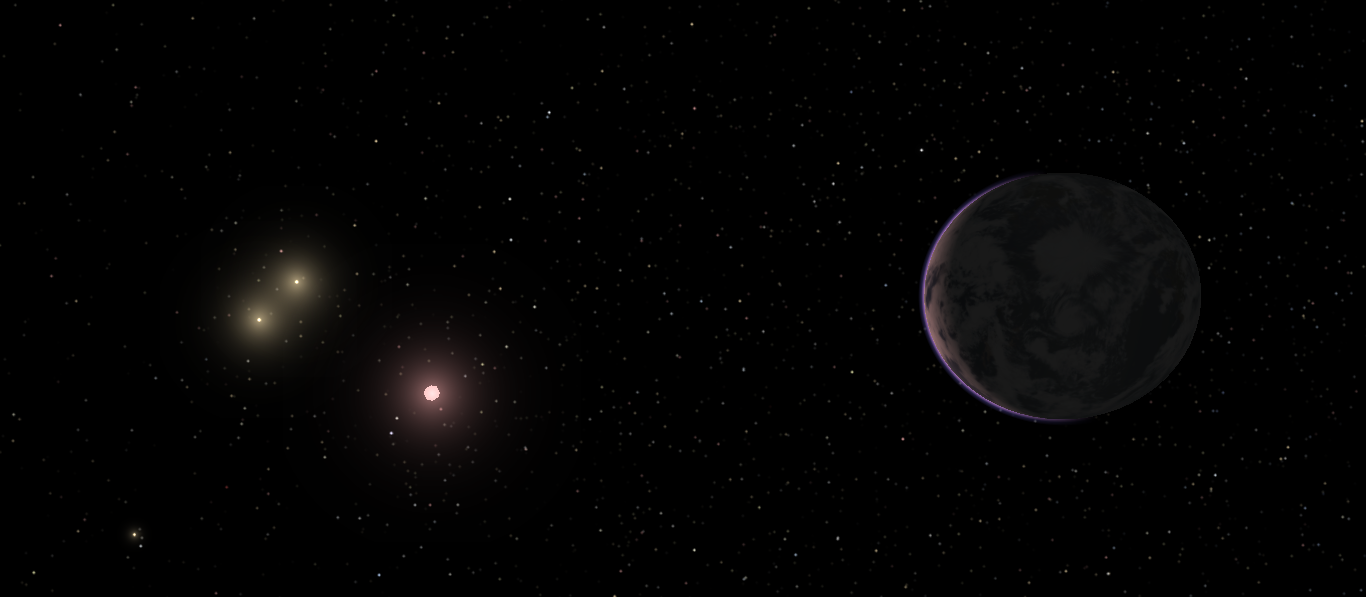 Toolbox : periodograms
More detailed/correct discussion see: 
Baluev 2009 & 2012
(his codes are public!)
null
P
2
i
i
i
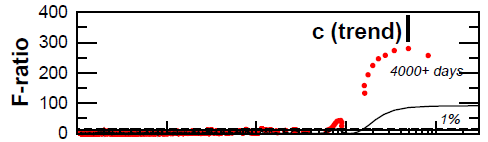 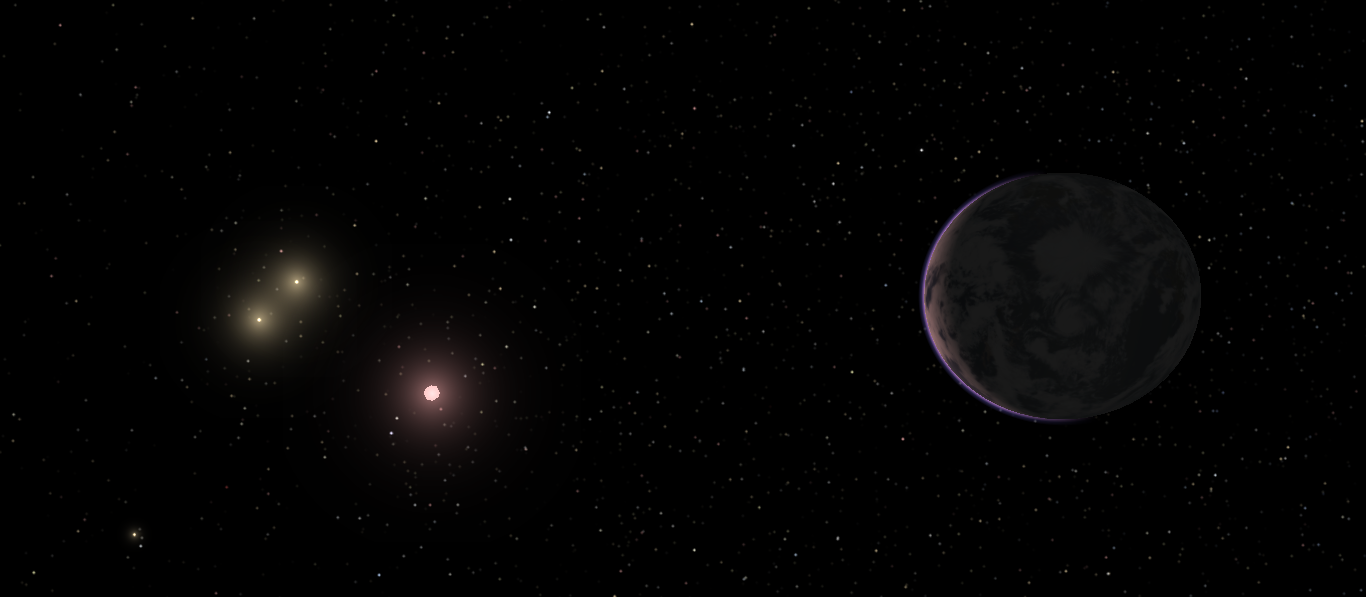 Toolbox : periodograms
null
P
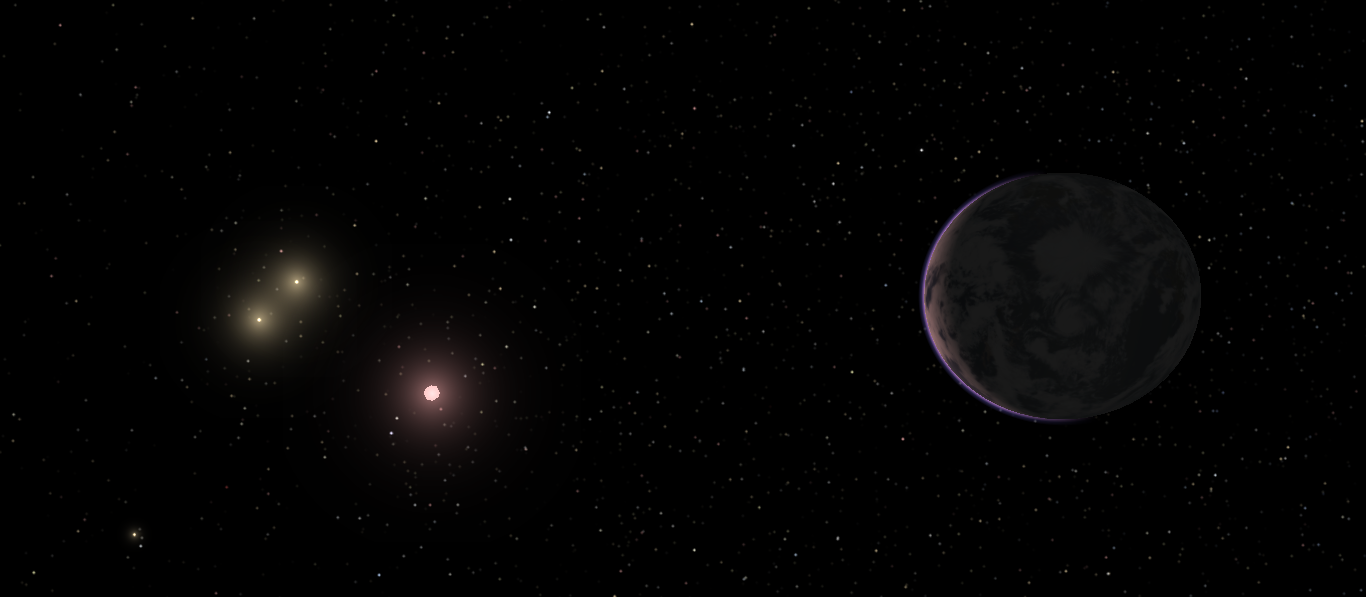 Toolbox : periodograms
null
P
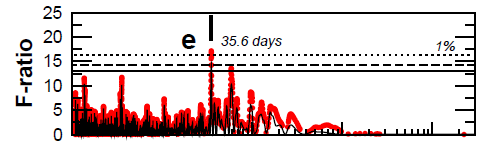 M sin i = 11.0 Mearth
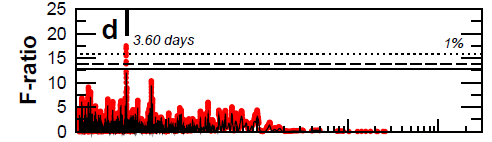 RMS 1.6 m/s
M sin i = 4.4 Mearth
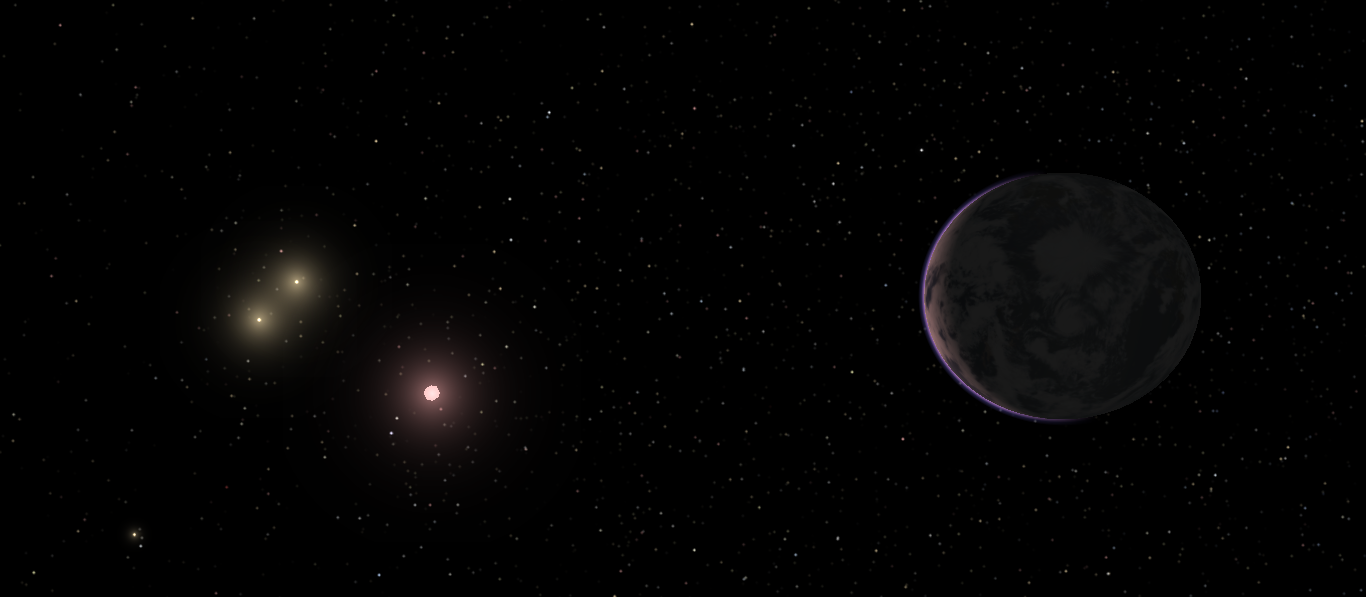 Multiplanet system!
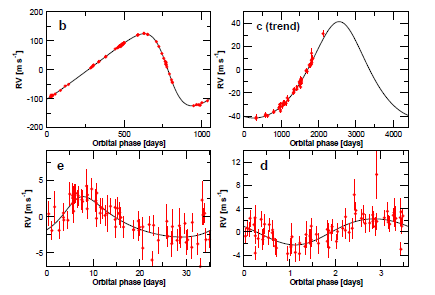 GJ 676A, M0V
2 gas giants
+1 hot Neptune
+1 very hot super-Earth


Anglada-Escude & Tuomi, 2012 A&A
5.2 AU
1.8 AU
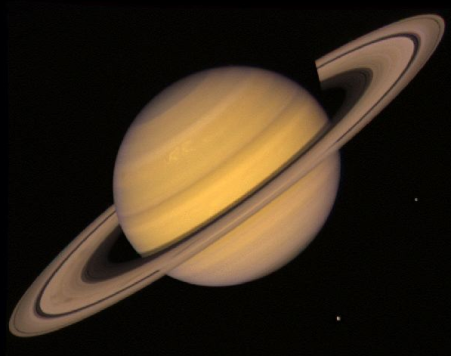 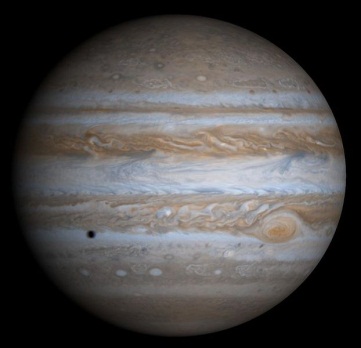 0.187 AU
0.041 AU
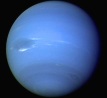 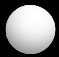 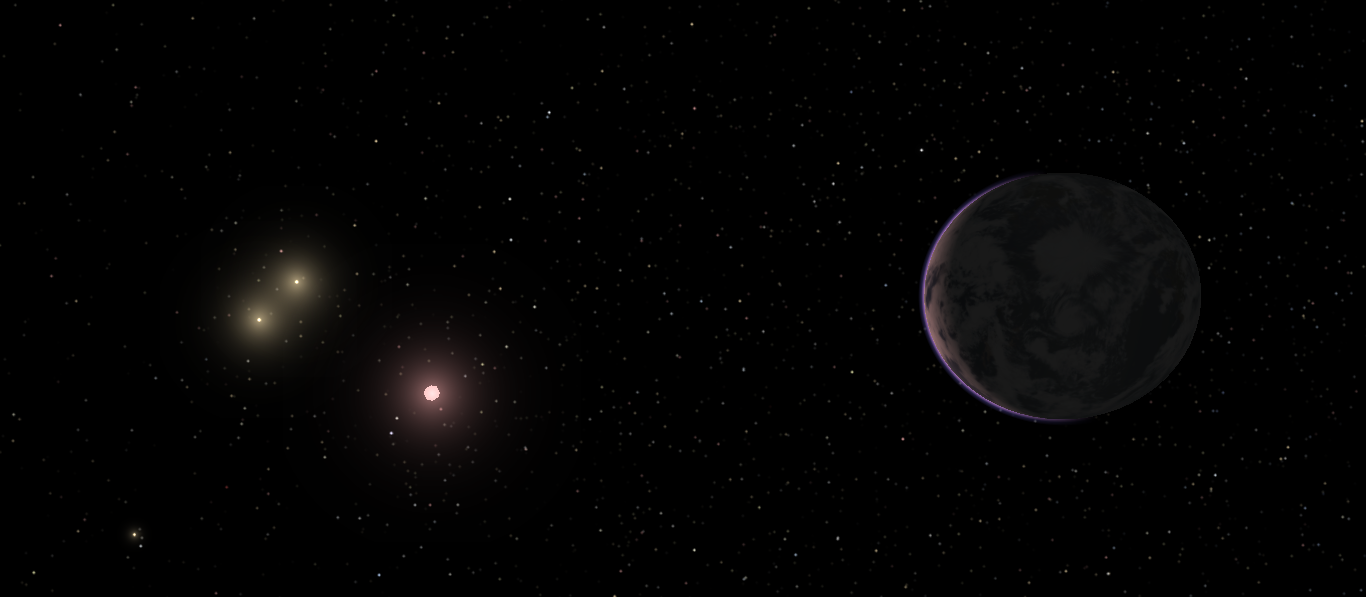 Toolbox : Bayesian MCMC
Likelihood function
Mass
Period
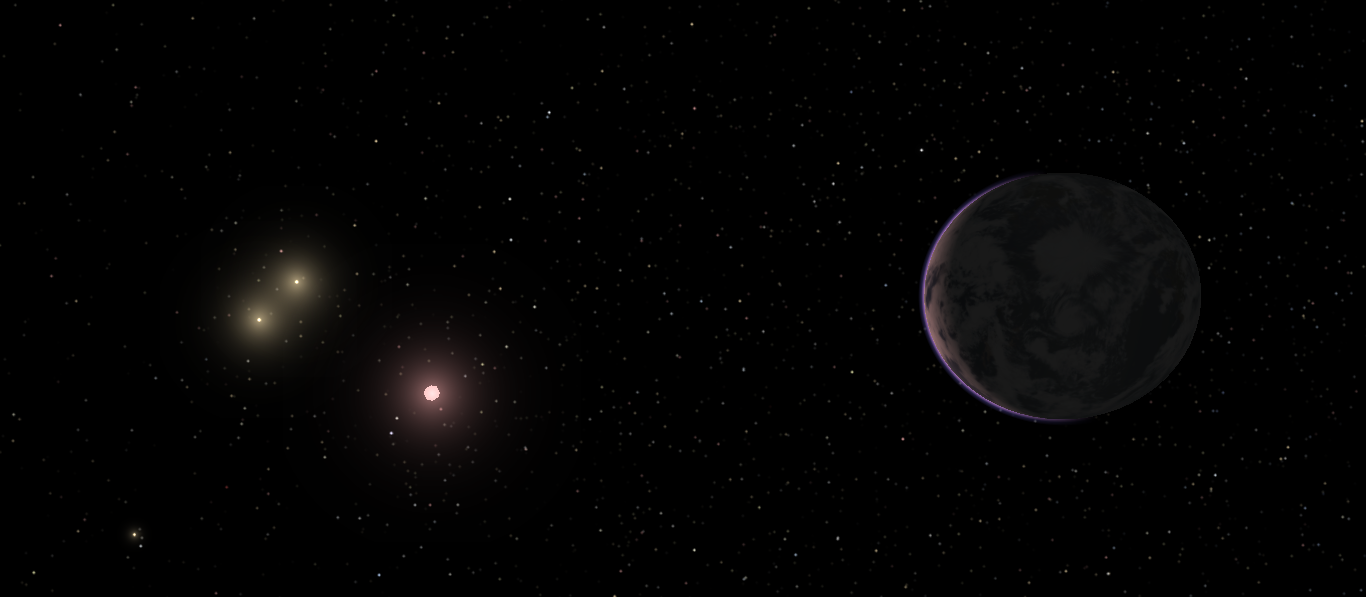 Toolbox : Bayesian MCMC
Provides optimal sampling in highly dimensional spaces
N = 3 + 5 x Nplanets
Likelihood function
Run a few million steps and you are done!
Mass
Period
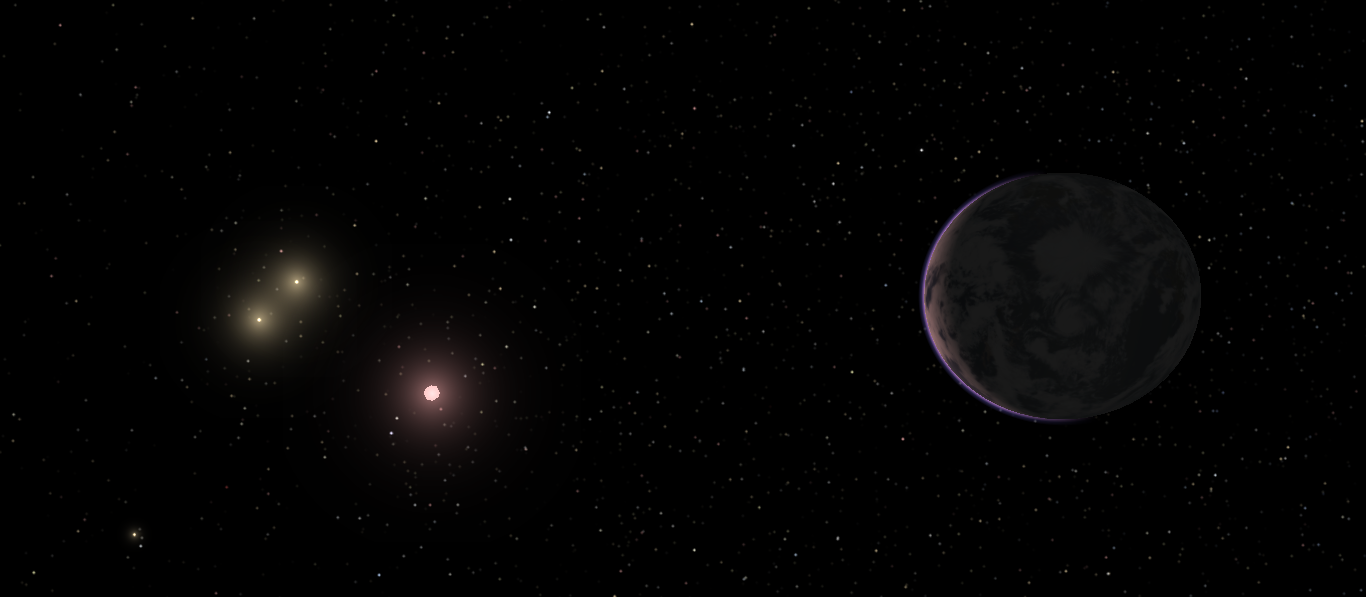 Toolbox : Bayesian MCMC
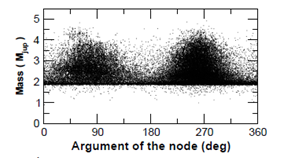 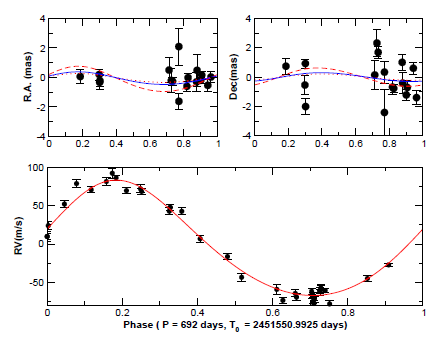 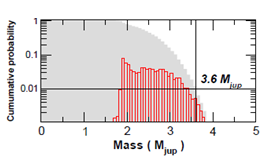 Combined constrains
Example : GJ 317
astrometry + 
radial velocity
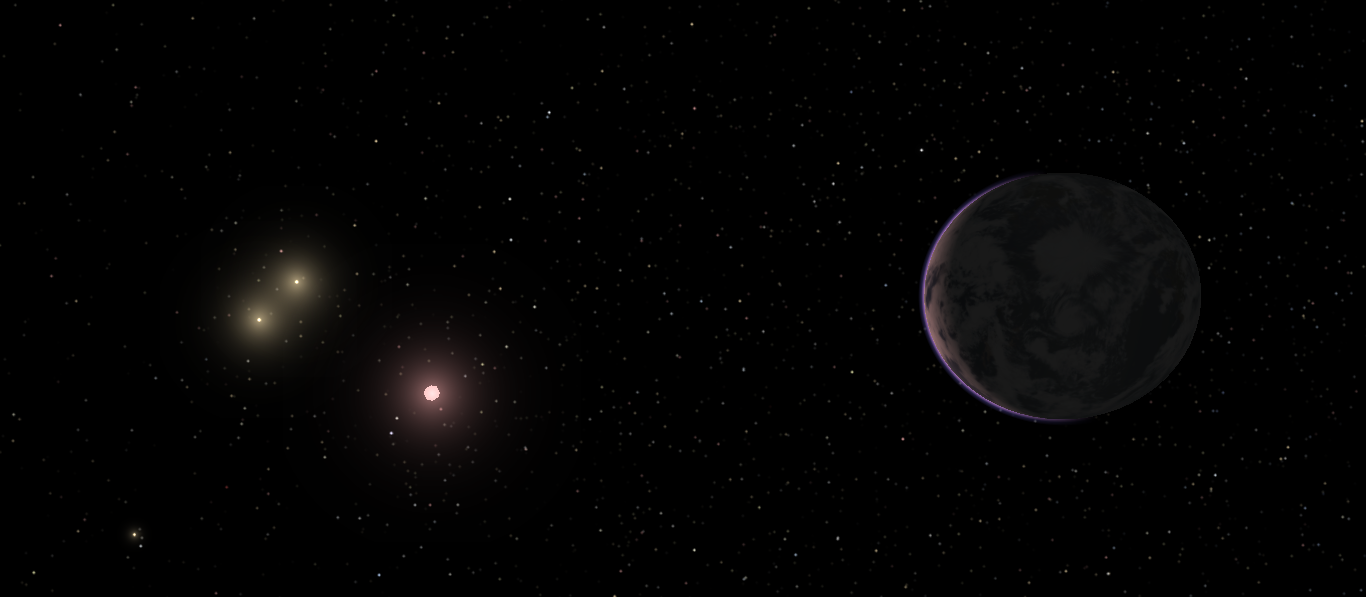 Periodograms + Bayesian + dynamics + priors + attempts to model red noise
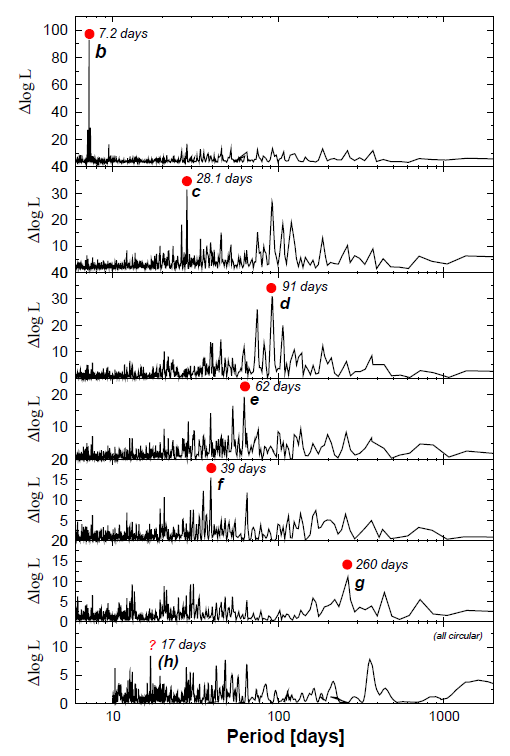 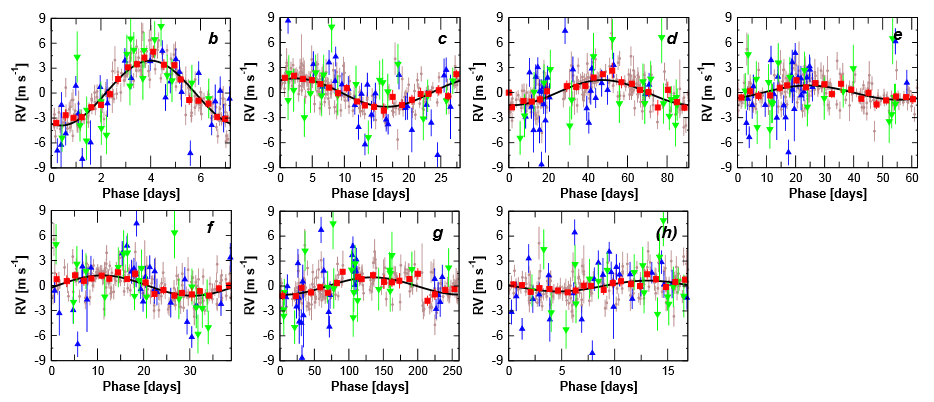 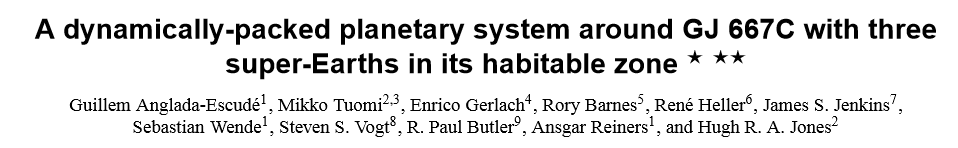 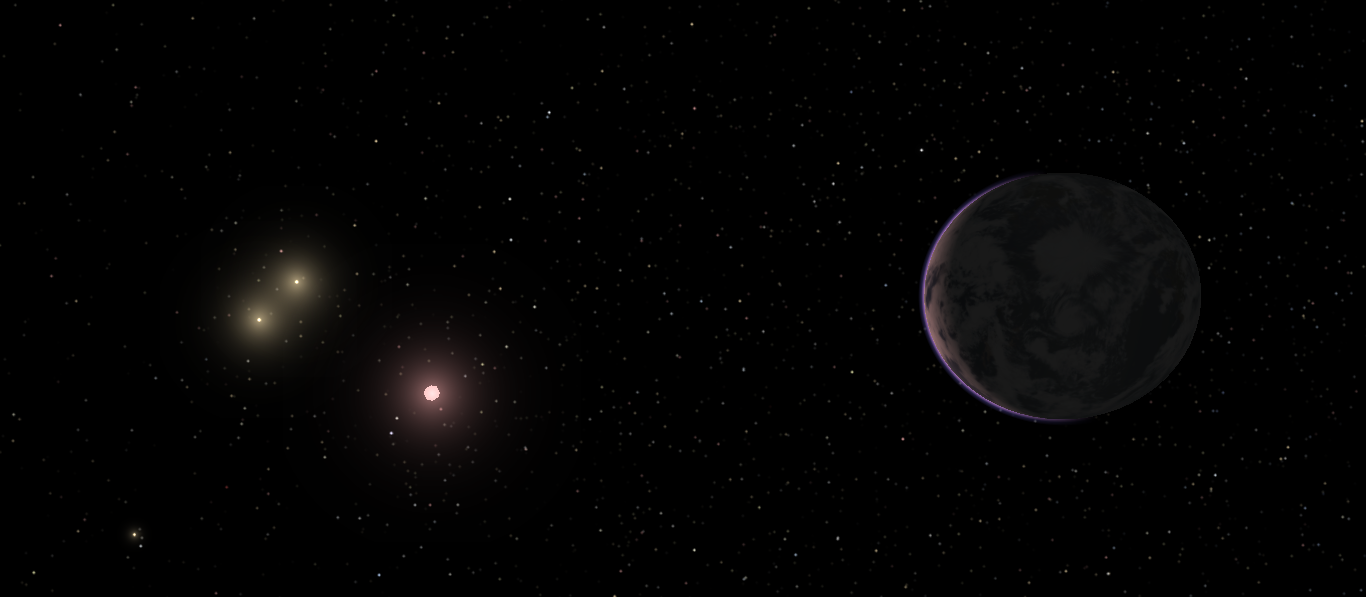 Periodograms + Bayesian + dynamics + priors + attempts to model red noise
Applying dynamical stability prior
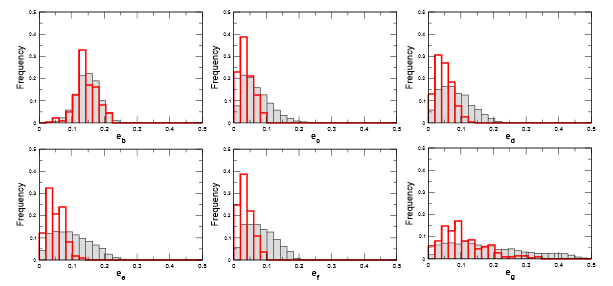 g
d
f
e
c
b
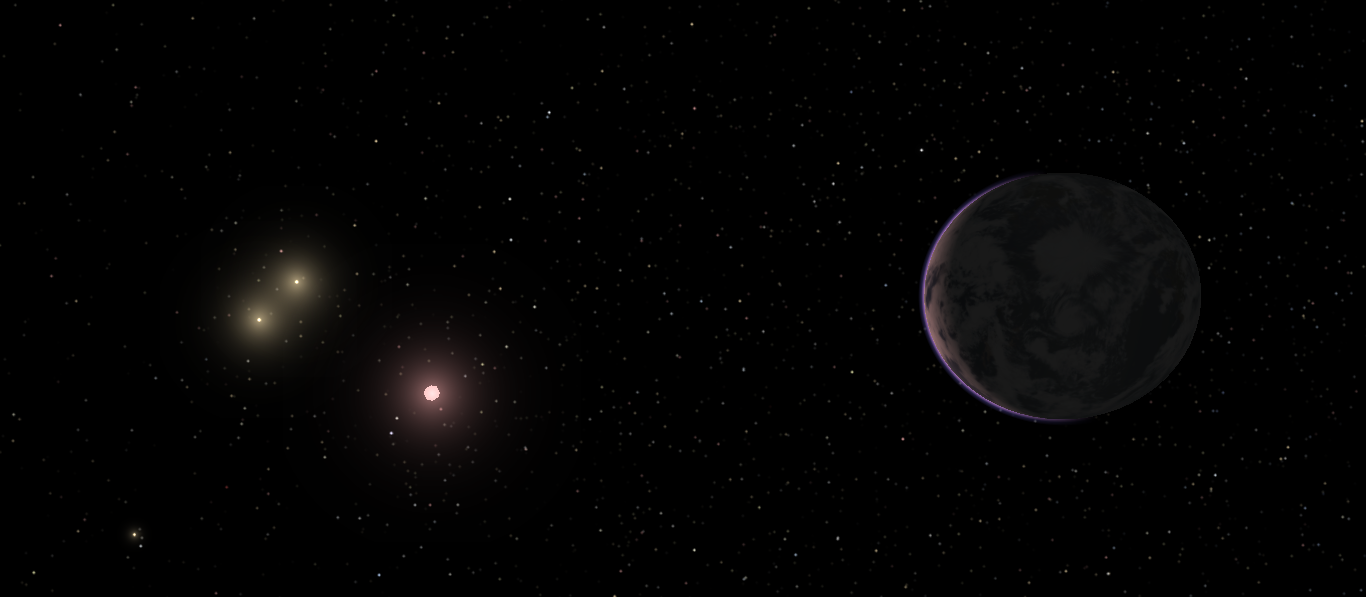 Periodograms + Bayesian + dynamics + priors + attempts to model red noise
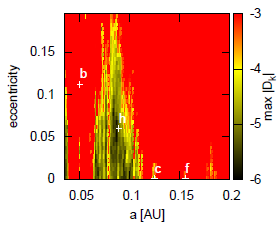 c
(h)
b
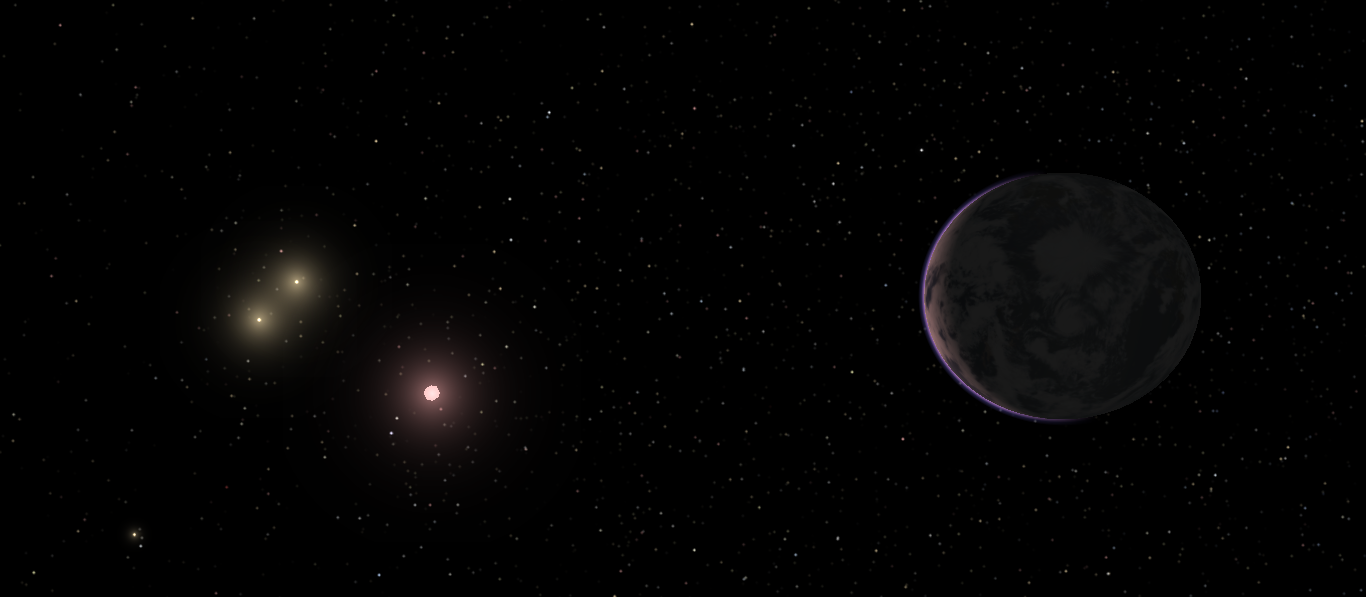 Take home message
Understand your instrument AND YOUR DATA 

Learn how to design your model optimization scheme

Get trained into basic data analysis techniques. Take a course if necessary

Think further : 
Bayesian RV measuring algorithm?
How can I measure line shapes? (e.g. bisector-like indices)
How to incorporate activity information into the Doppler model?

Find collaborators to take care of thinks you don’t have time to learn (e.g. dynamics!) or do (TRANSIT SEARCHES, anybody in charge???)

Be skeptic of black-boxes. 
If you can code it, you master it.